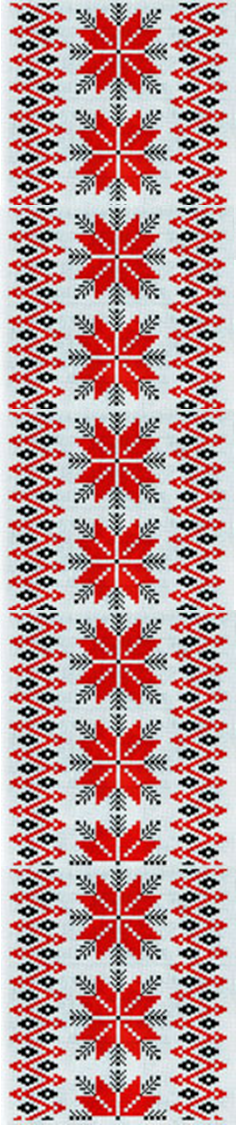 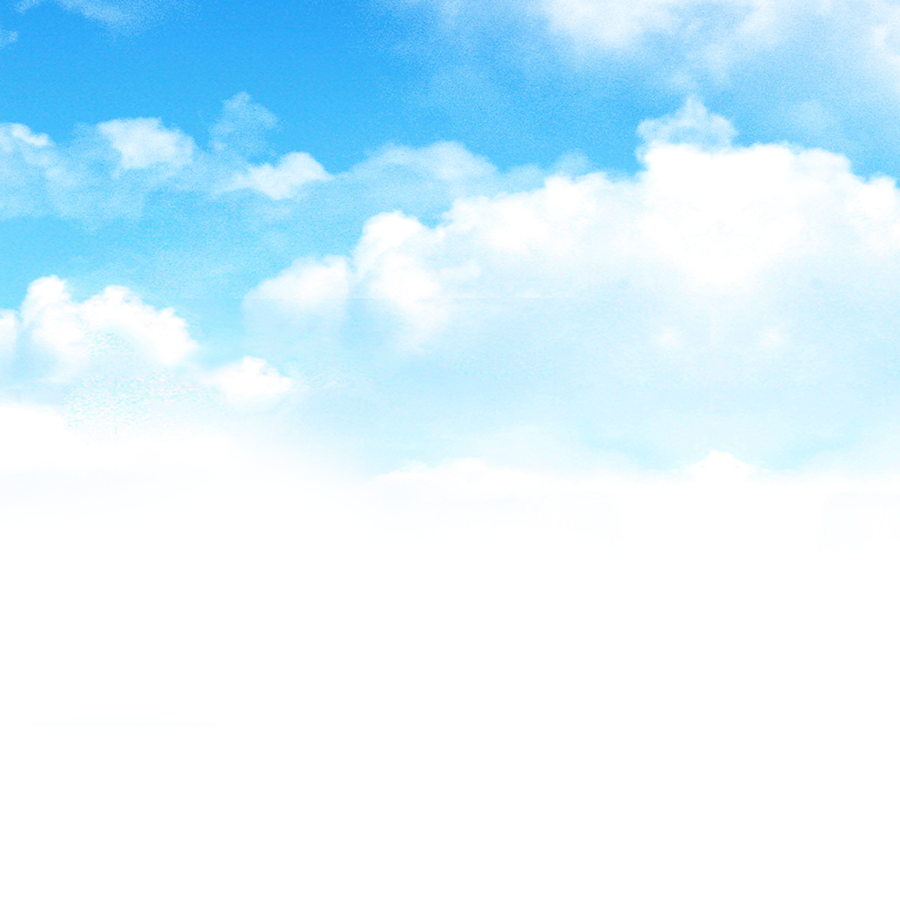 ПОЗАШКІЛЬНИЙ НАВЧАЛЬНИЙ ЗАКЛАД ПОЛТАВСЬКОЇ ОБЛАСНОЇ РАДИ  “ПОЛТАВСЬКА ОБЛАСНА МАЛА АКАДЕМІЯ НАУК УЧНІВСЬКОЇ МОЛОДІ”
ТЕМА: ХРАМ РІЗДВА ІОАННА ХРЕСТИТЕЛЯ. МАРКІВКА. ДЕРЕВЯ’ЯНИЙ АМПІР НА ПОЛТАВЩИНІ
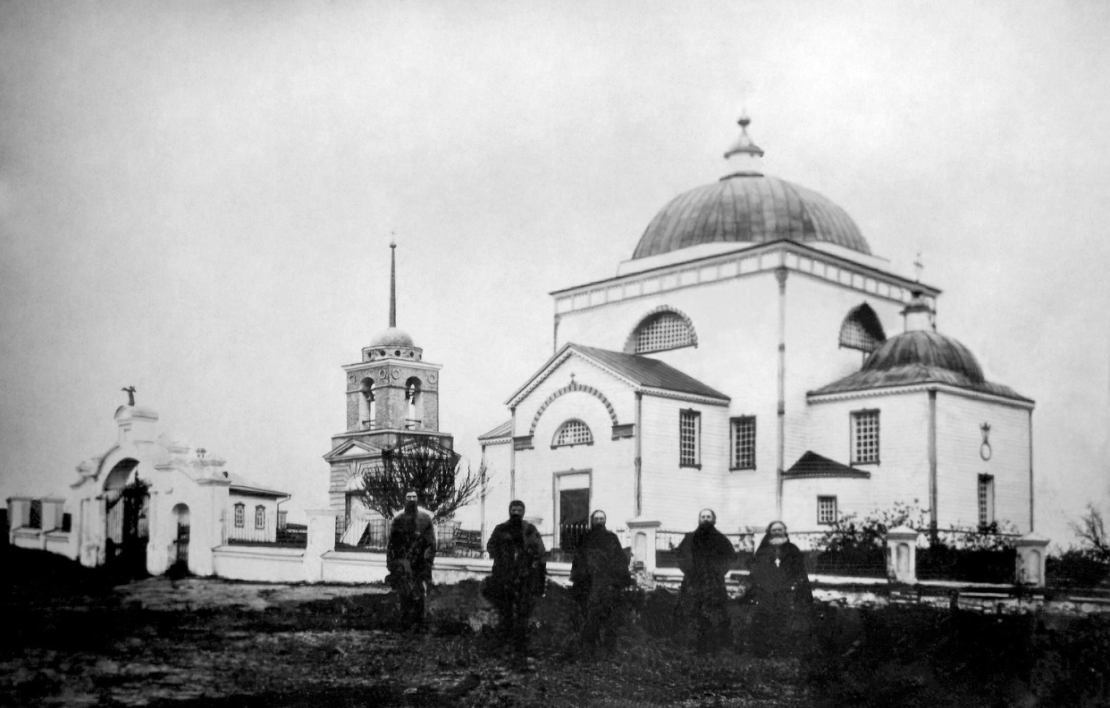 Роботу виконала:
Черненко Діана Миколаївна
Учениця 9 класу
Бутенківського ліцею імені Ю. П. 
Дольд-Михайлика 
Білицької селищної ради, 
Полтавської області.
Науковий керівник:
Дика Катерина Олександрівна
Вчитель історії Бутенківського ліцею
імені Ю. П. Дольд-Михайлика 
Білицької селищної ради, 
Полтавської області.
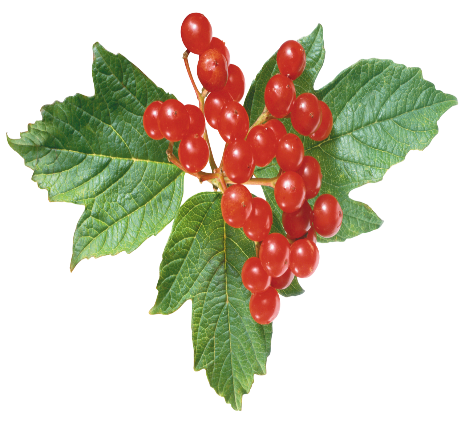 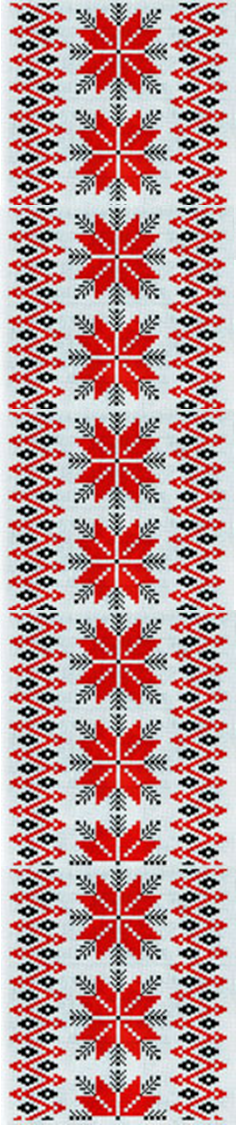 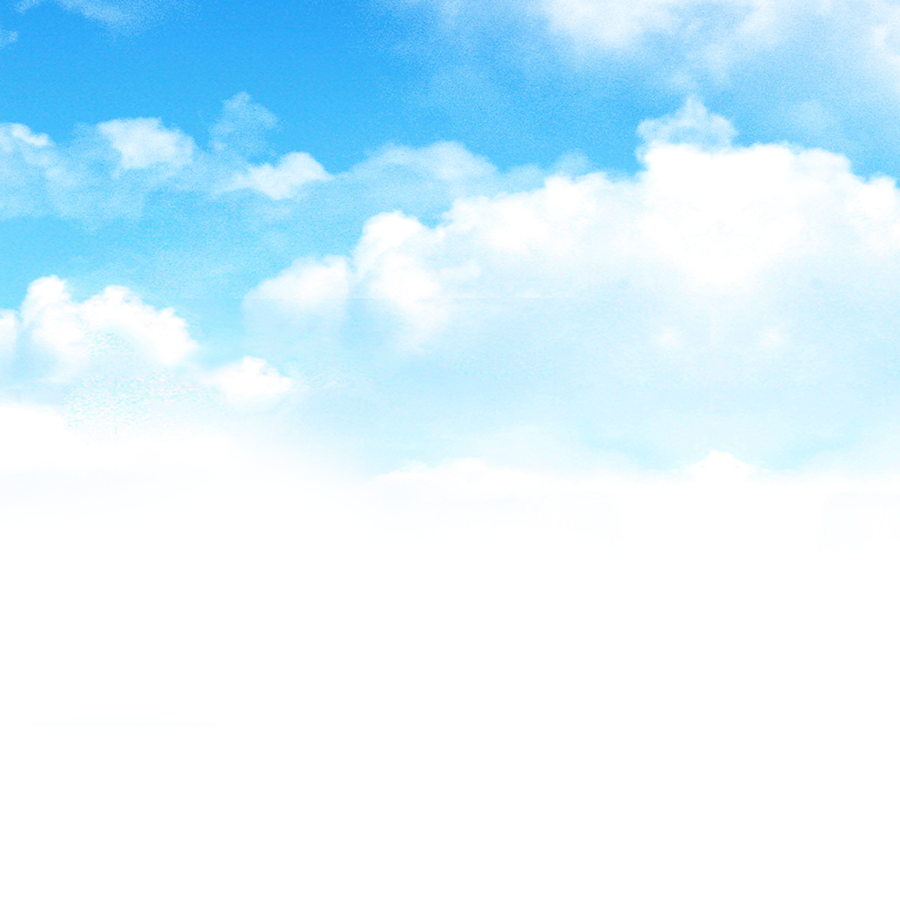 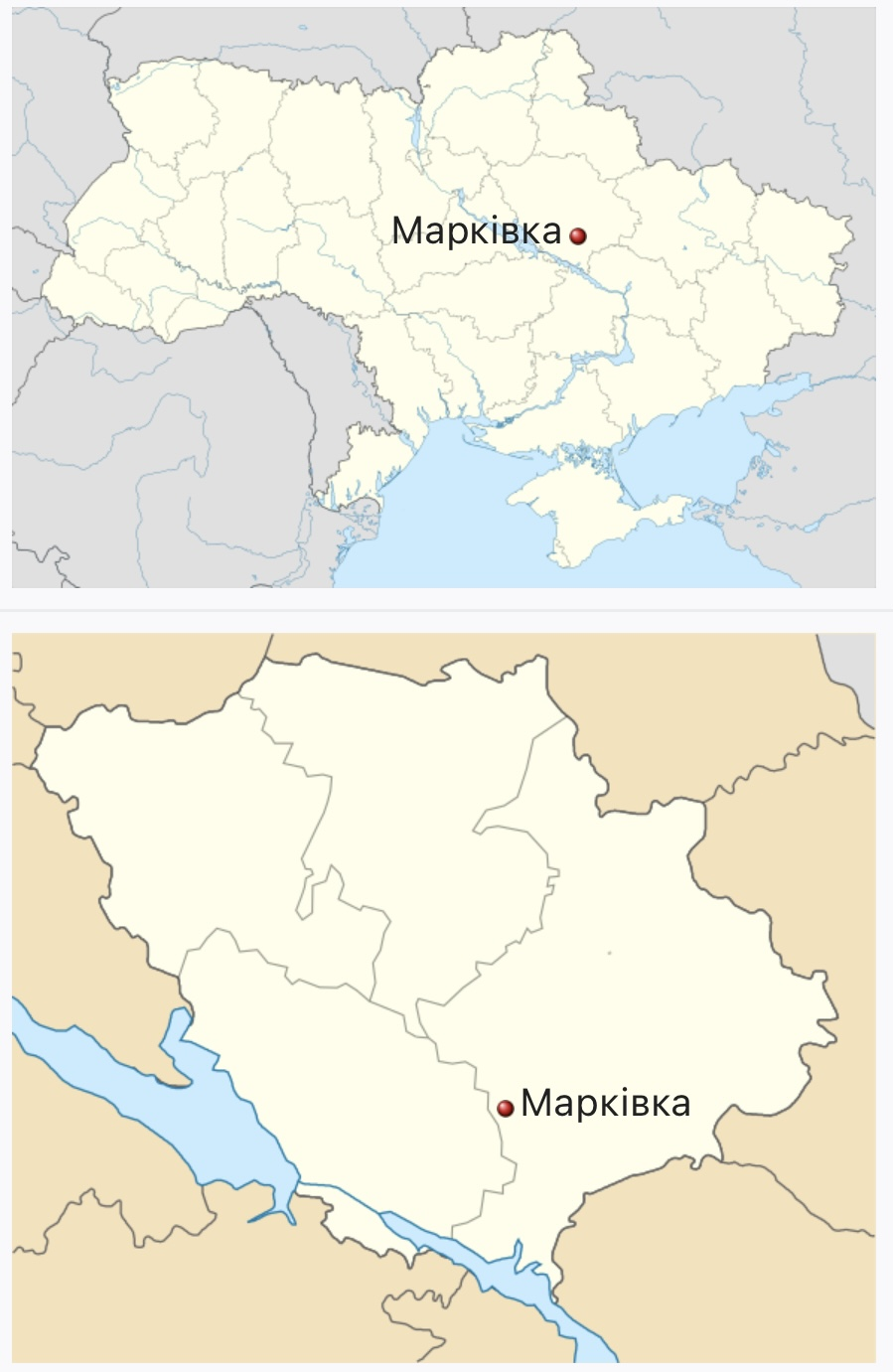 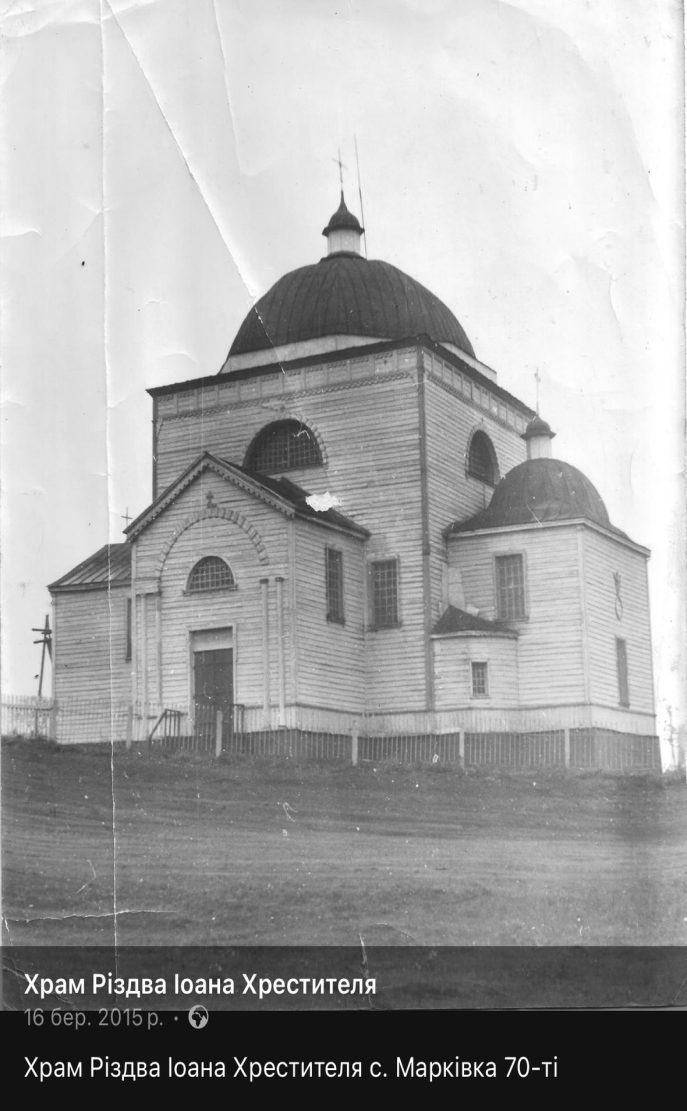 Вперше село Марківка згадується в 1784 році, коли і отримала статус села. Назва від колезького радника Василя Івановича Маркова, йому належало село. Саме стараннями Василя Івановича у 1814 році і був споруджений храм.
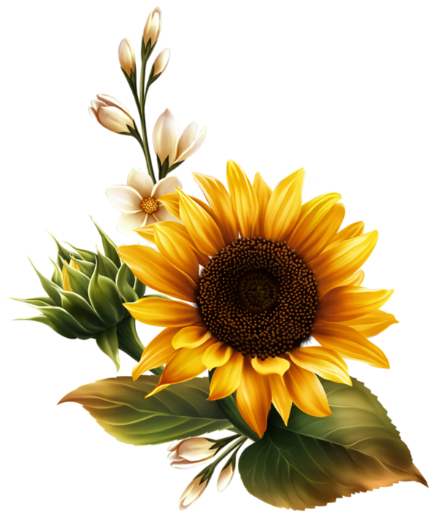 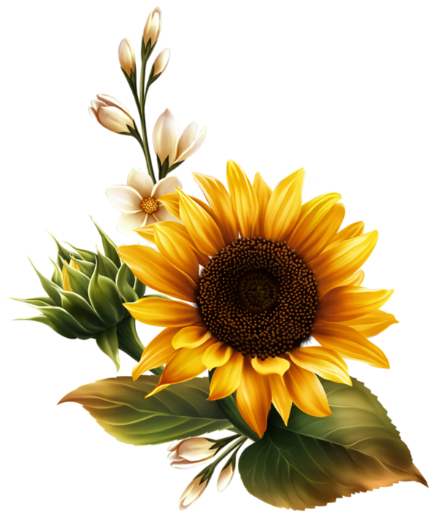 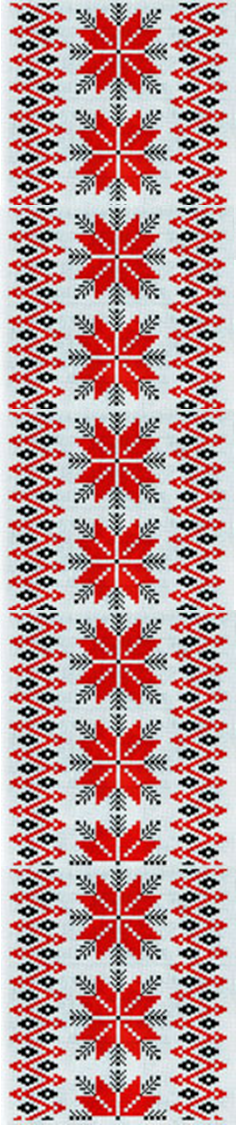 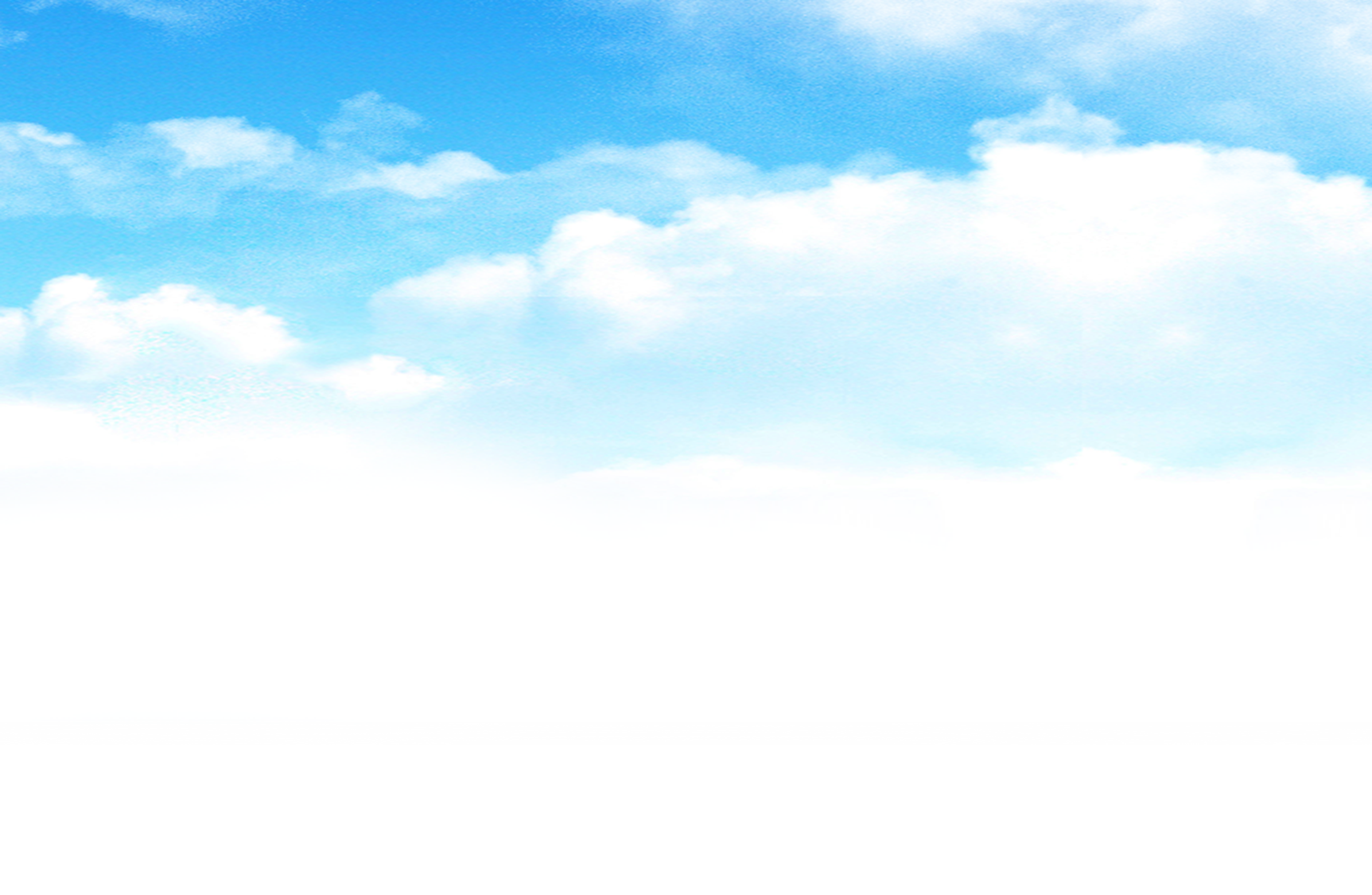 Розташований храм Різдва Іоанна Хрестителя на найвищому пагорбі у селі, який розташований навпроти найбільшого водосховища Полтавської області
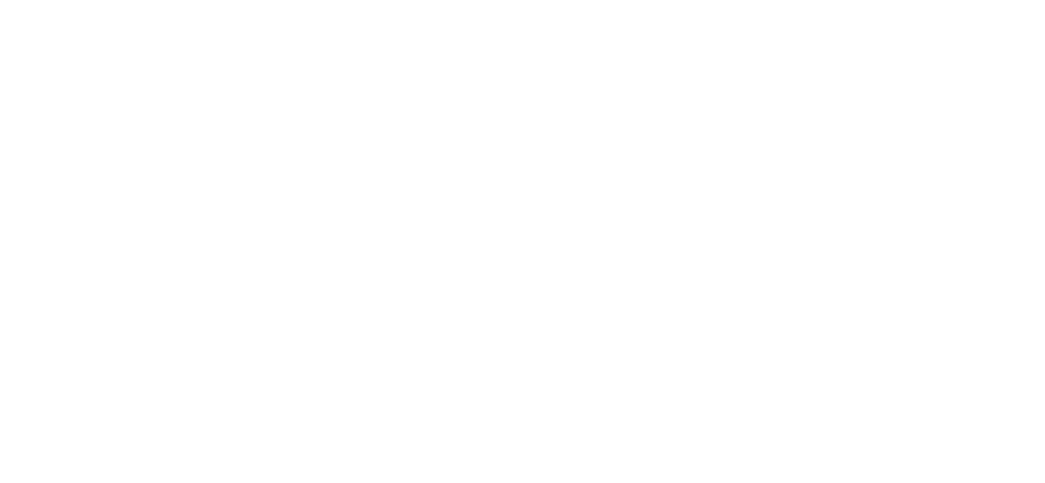 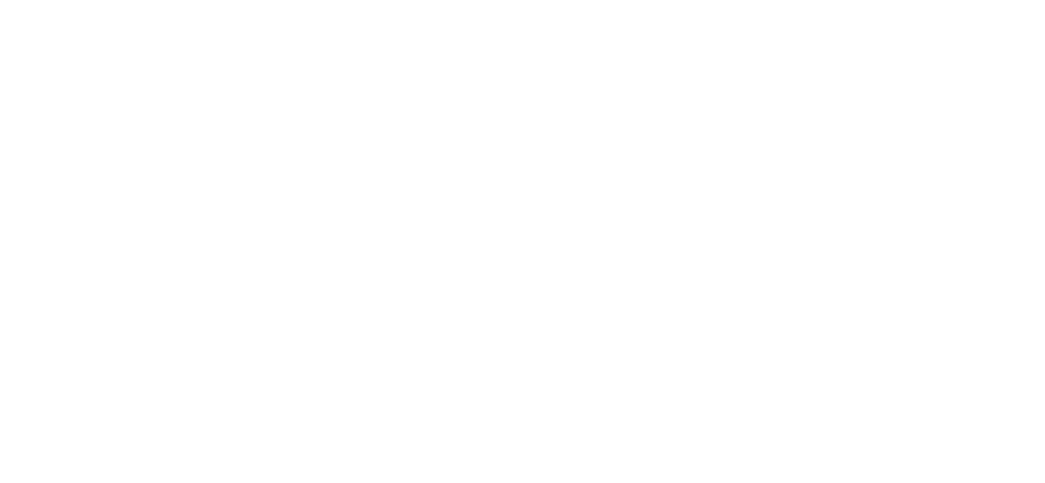 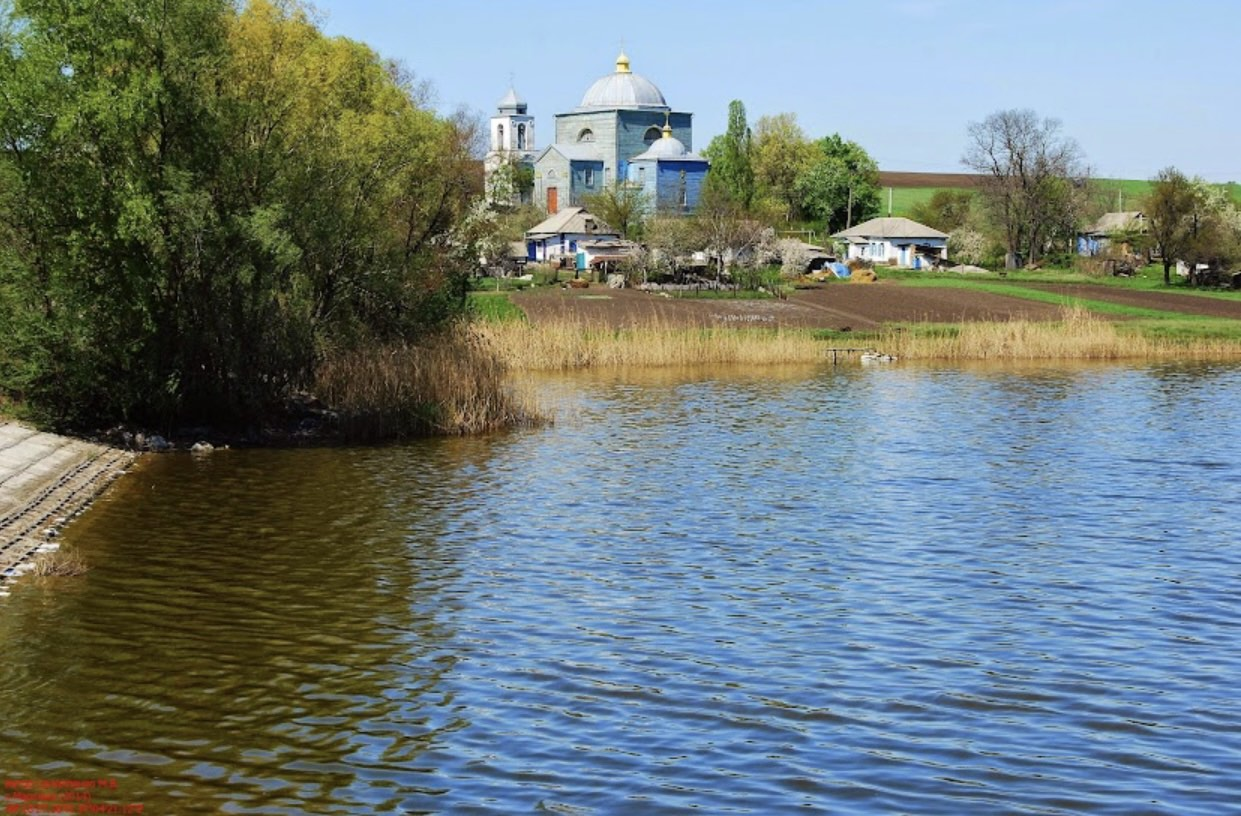 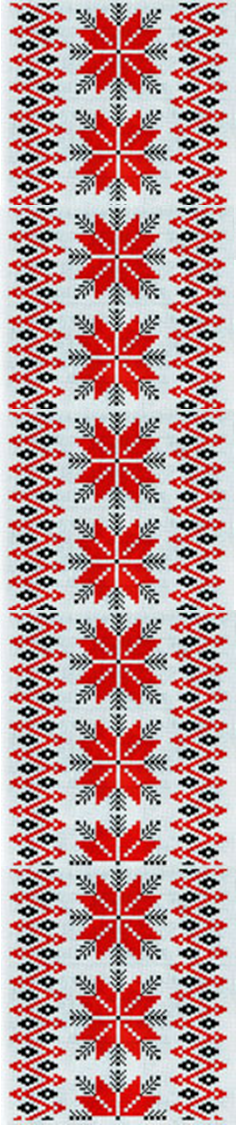 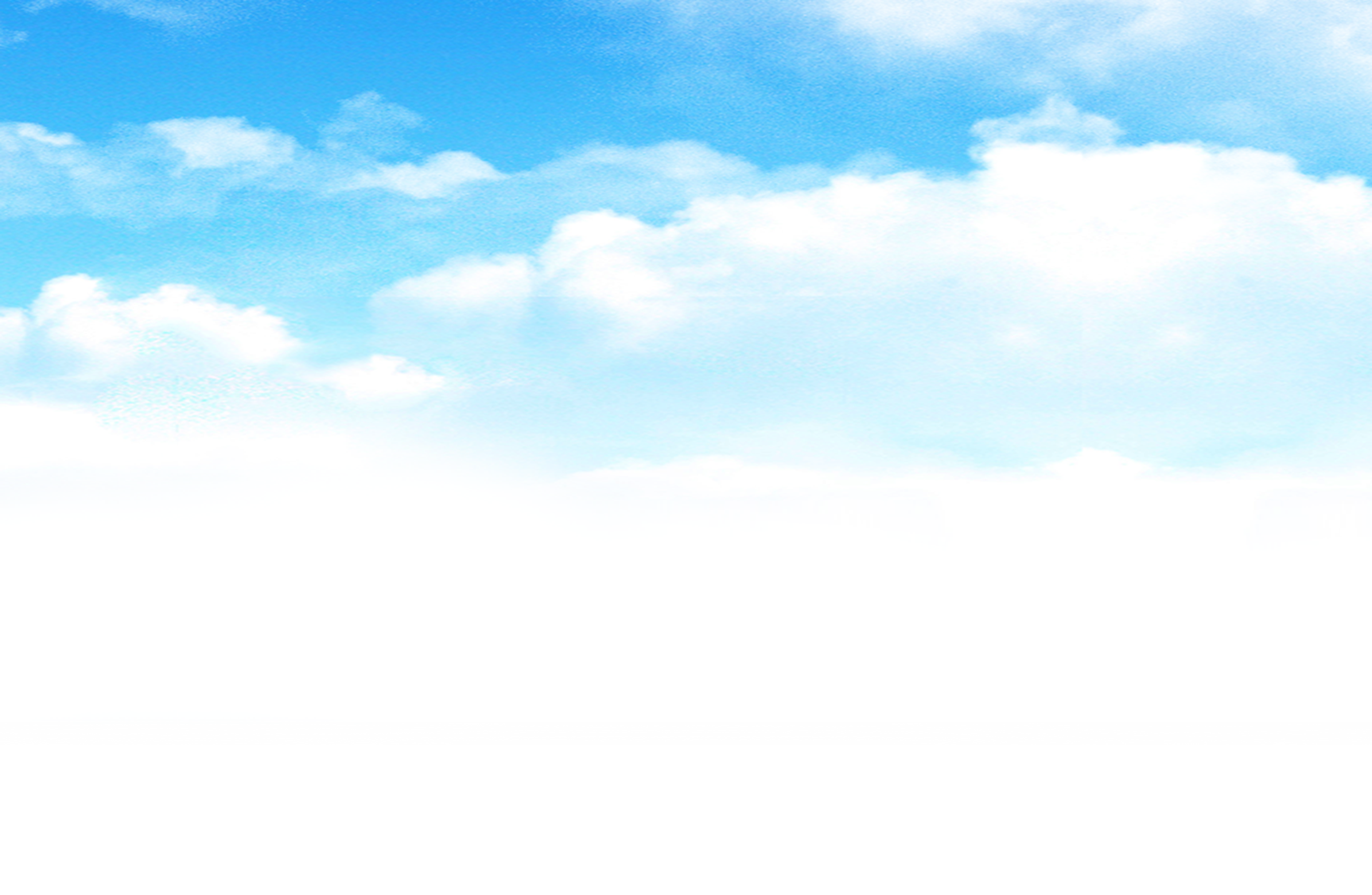 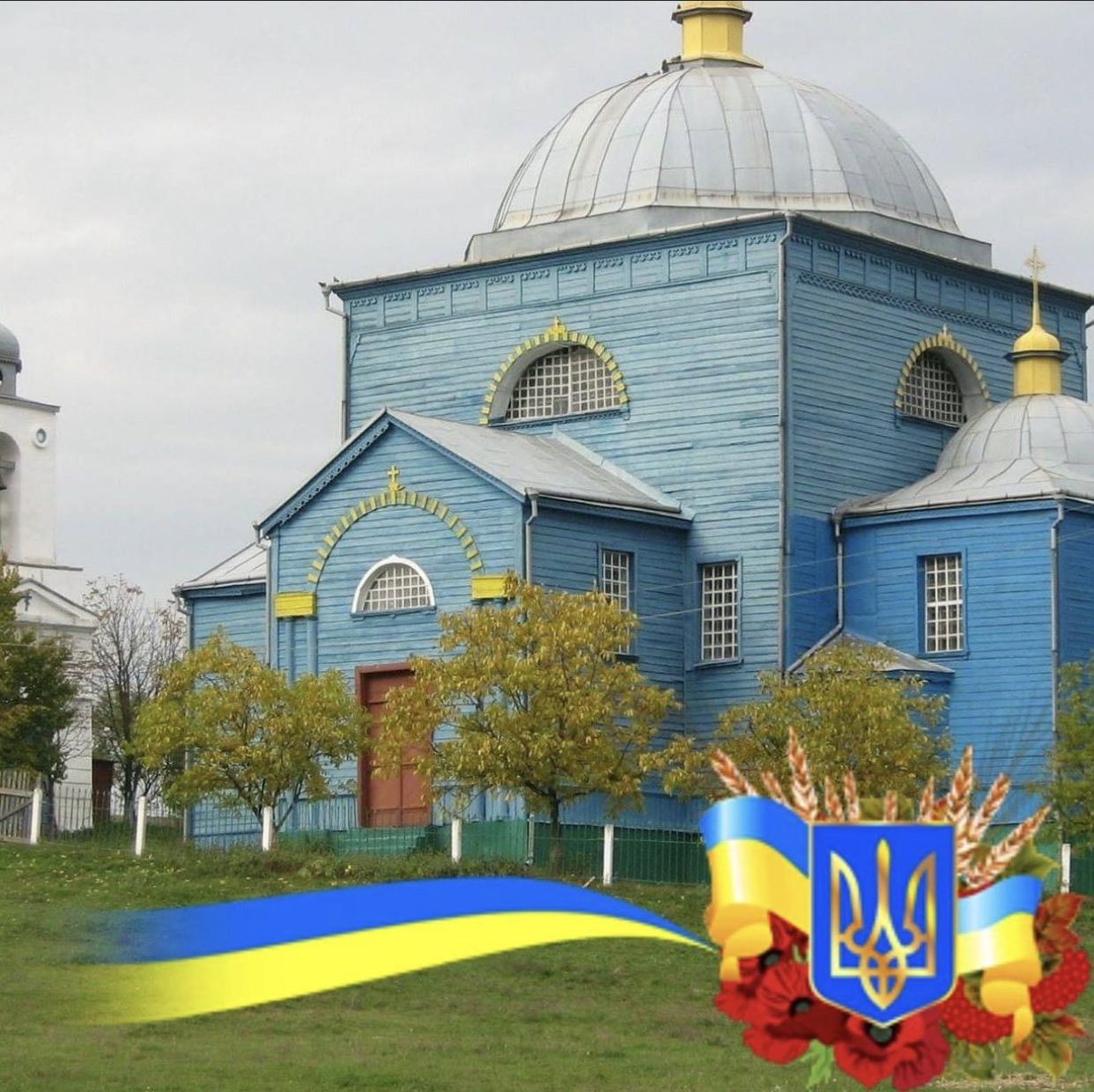 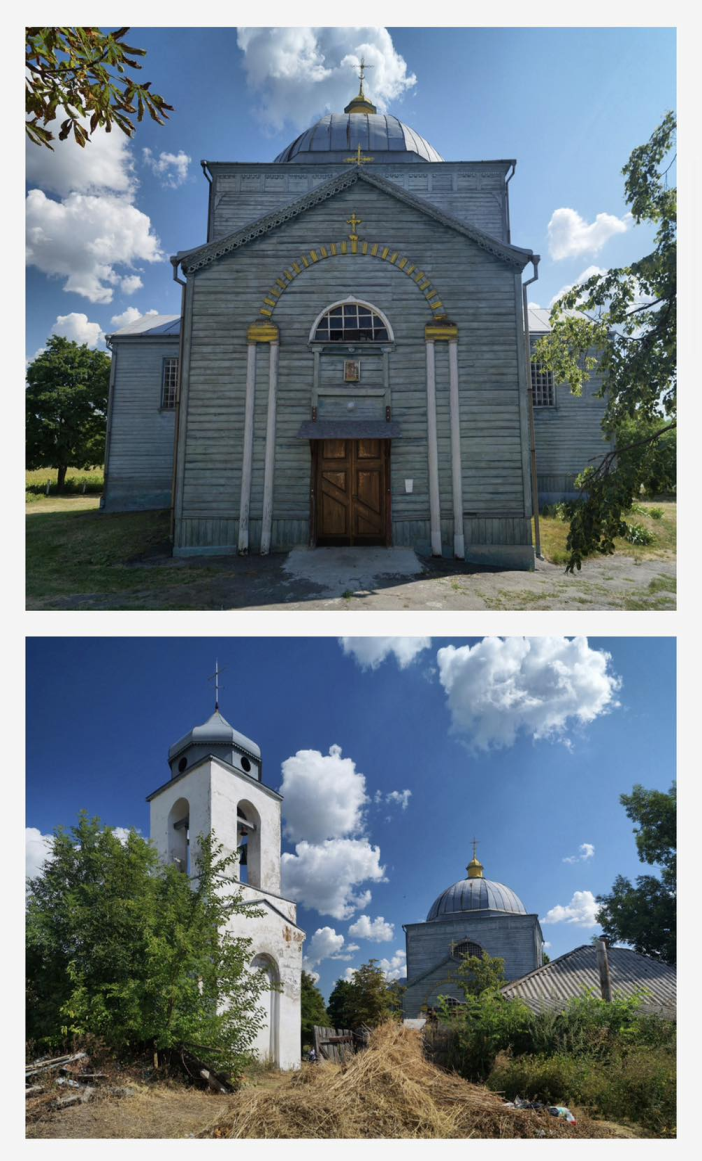 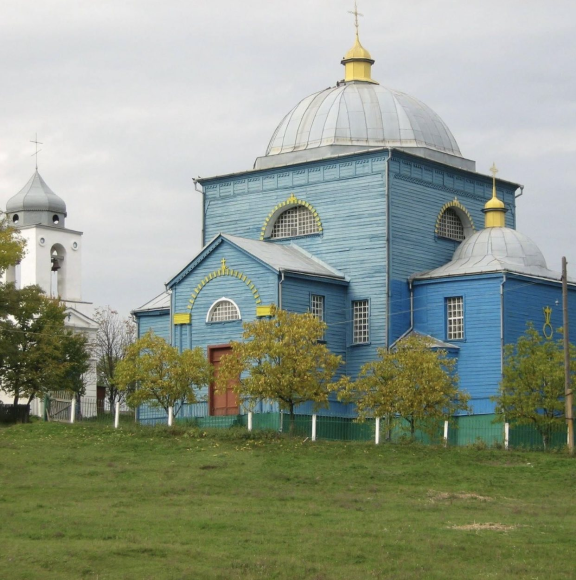 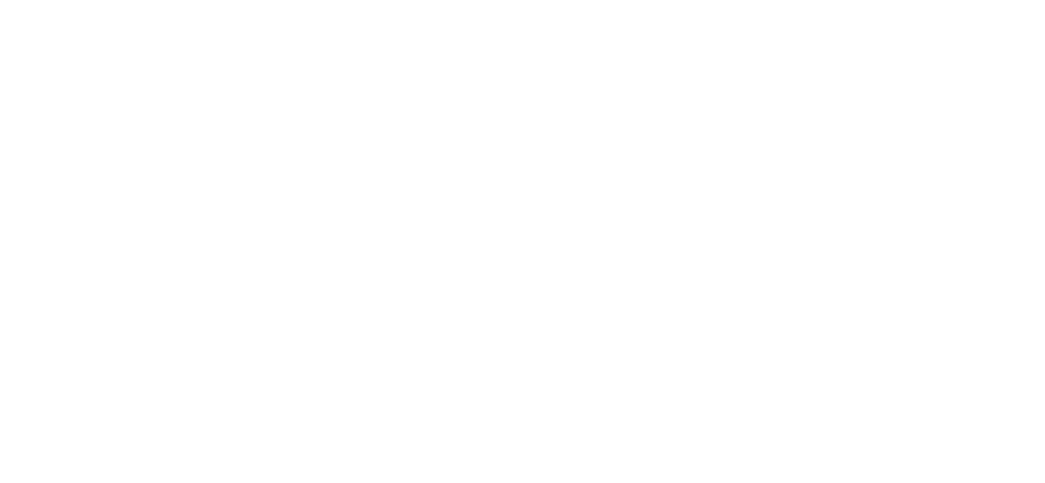 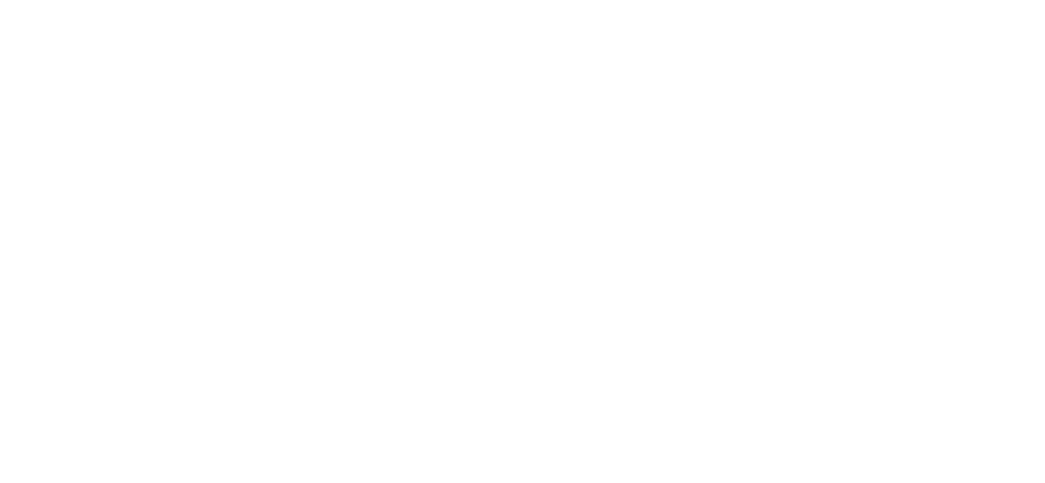 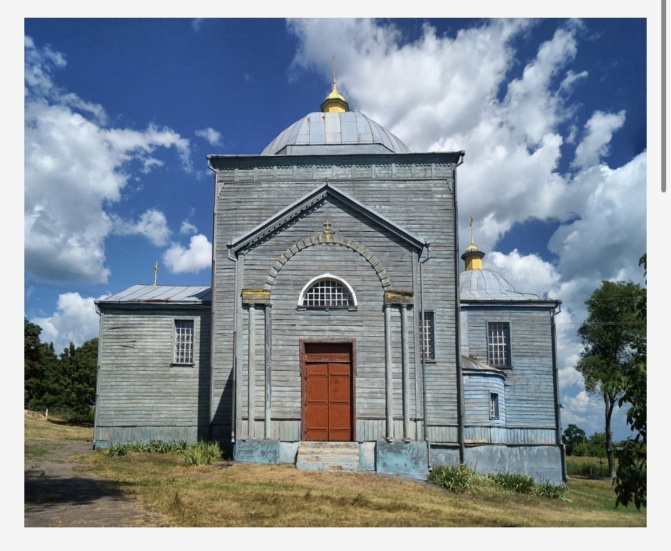 Мурований, з окремою дзвіницею та обнесений тесом. Причиною облицювання храму деревом була низька якість цегли. Сама будівля нагадує великий куб, в основі, до якого прибудовані вівтар, бічні приділи та бабинець, чи то просто сіни, візантійський купол вкритий бляхою
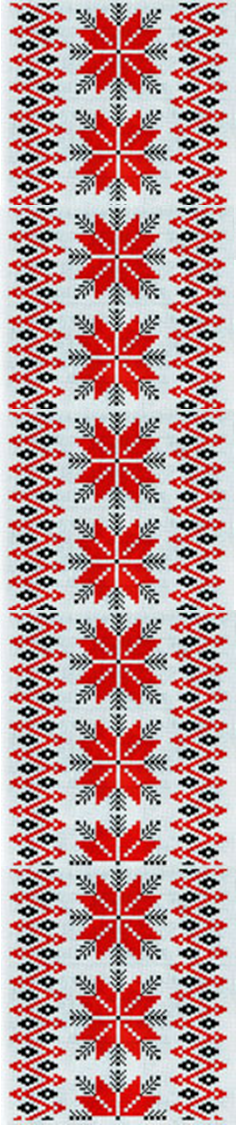 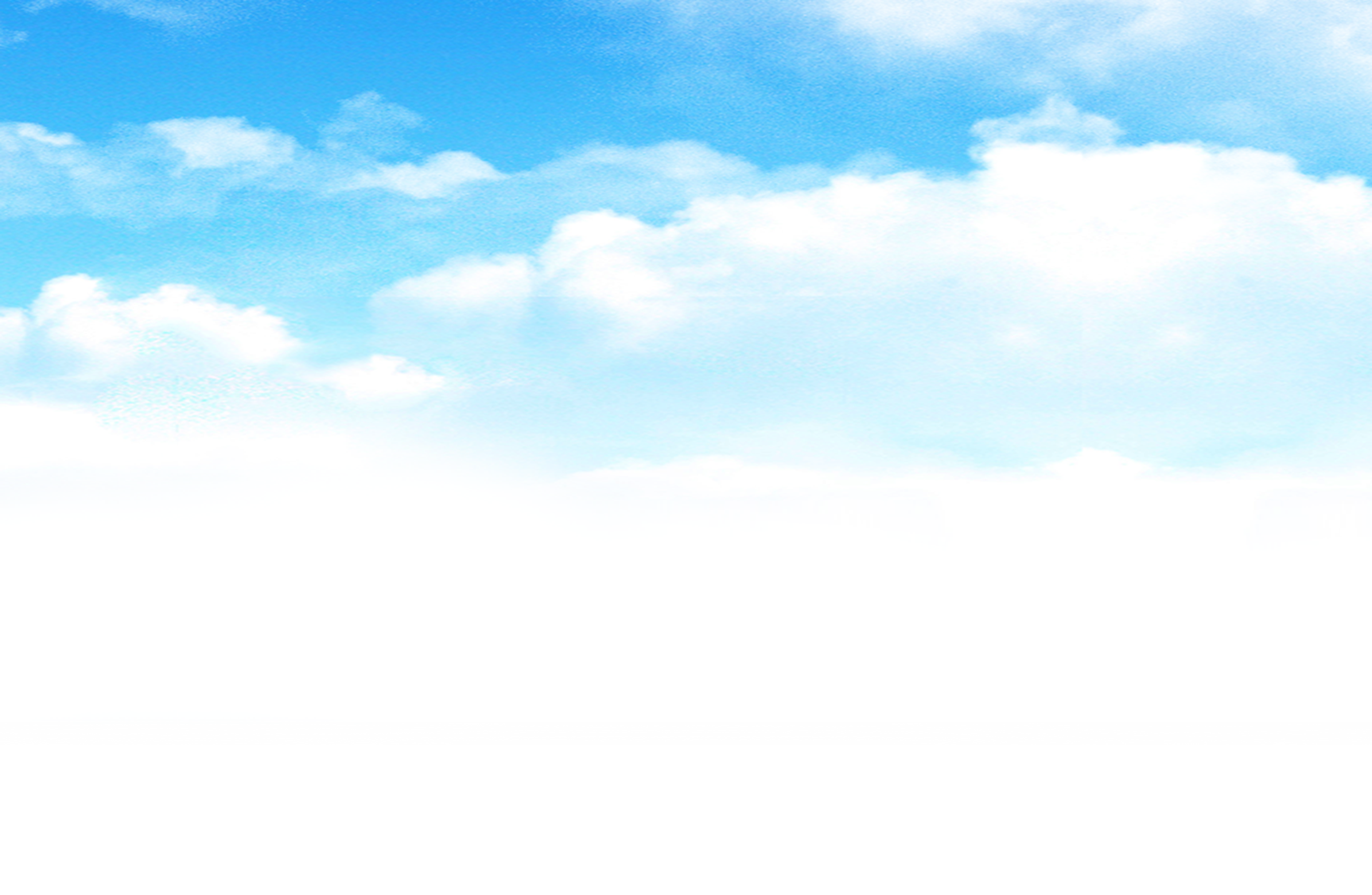 У 2014 році до храму приїздив патріарх Київський з нагоди святкування 
200-річчя храму.
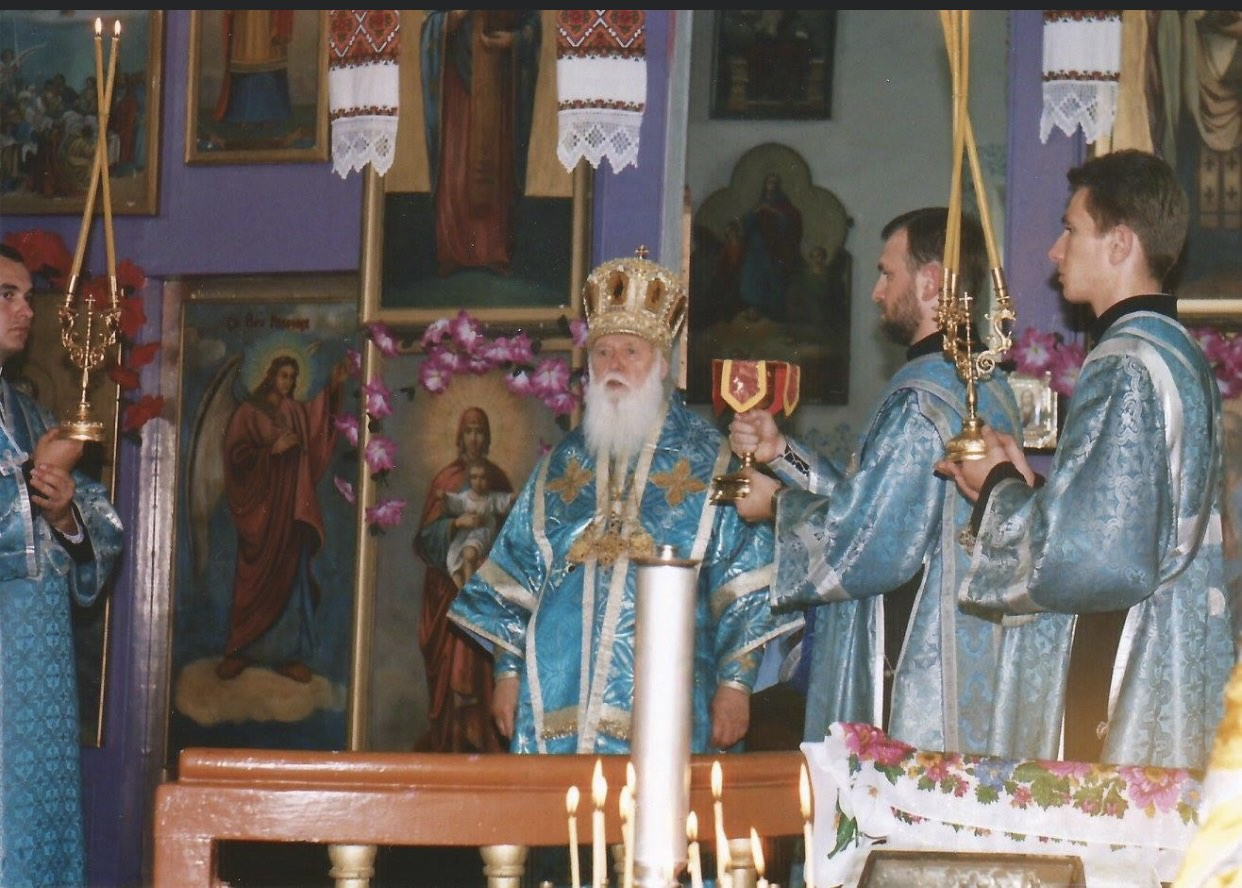 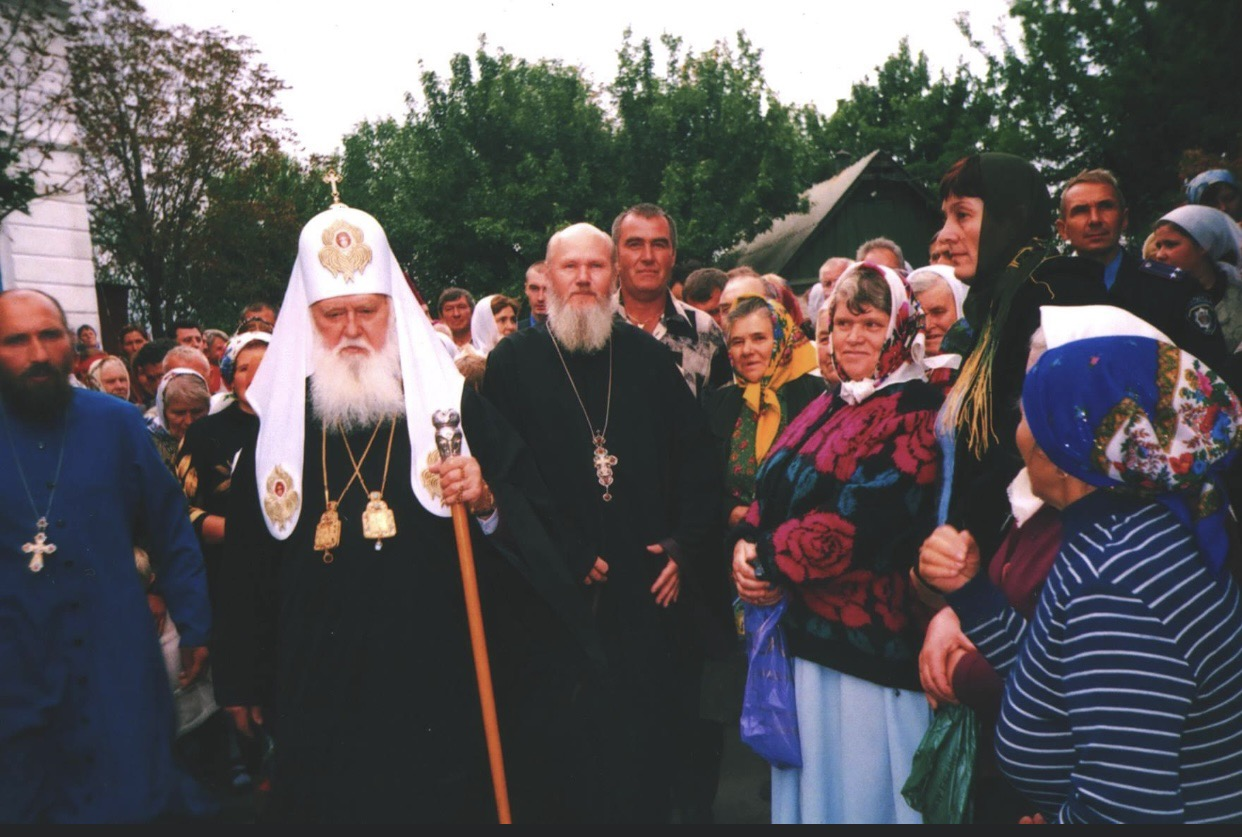 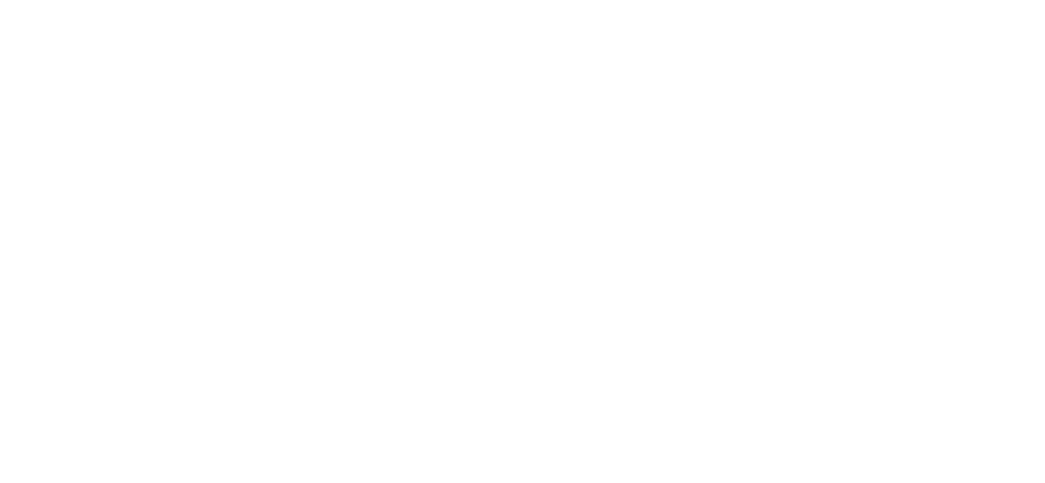 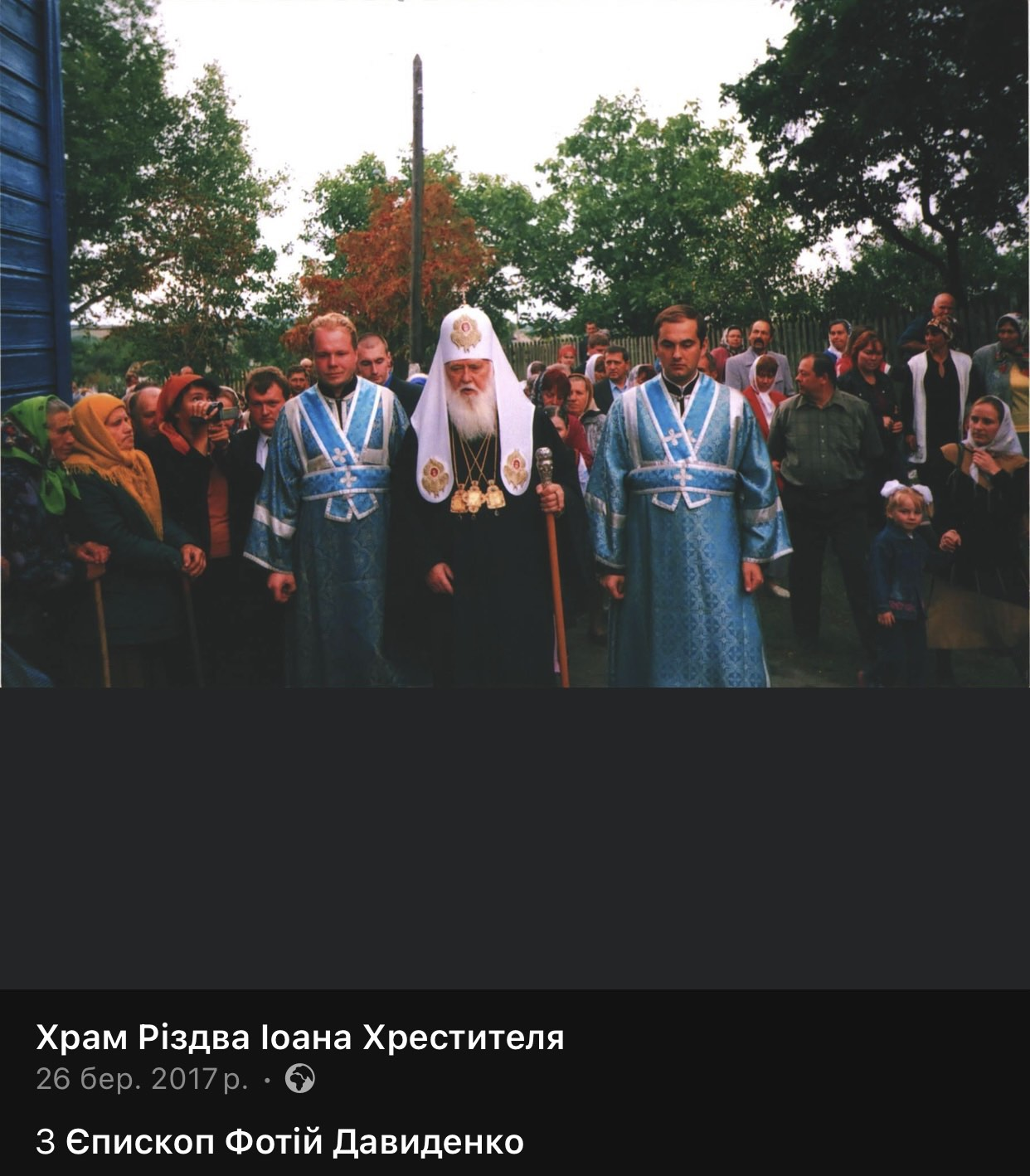 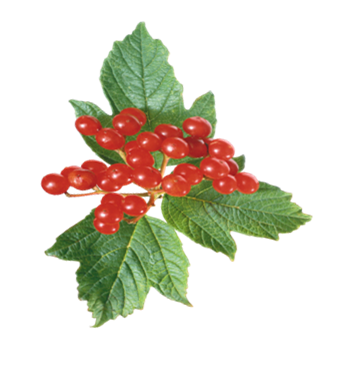 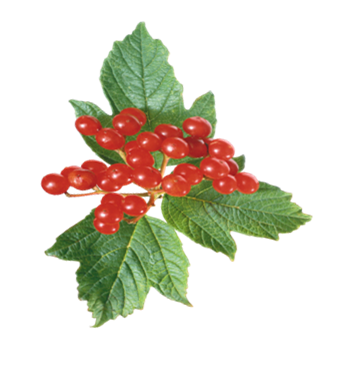 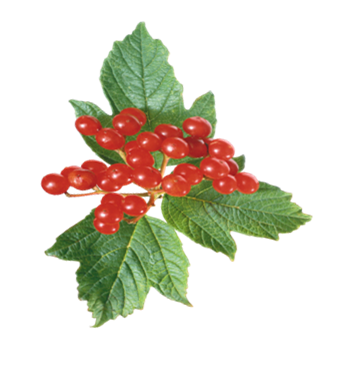 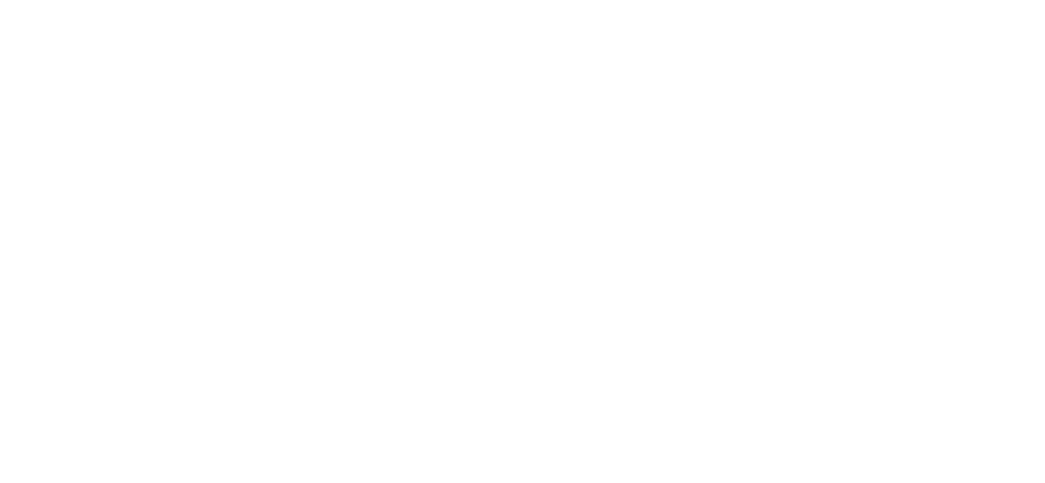 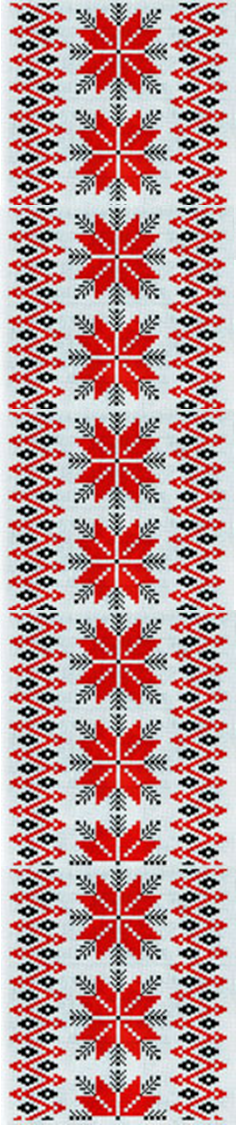 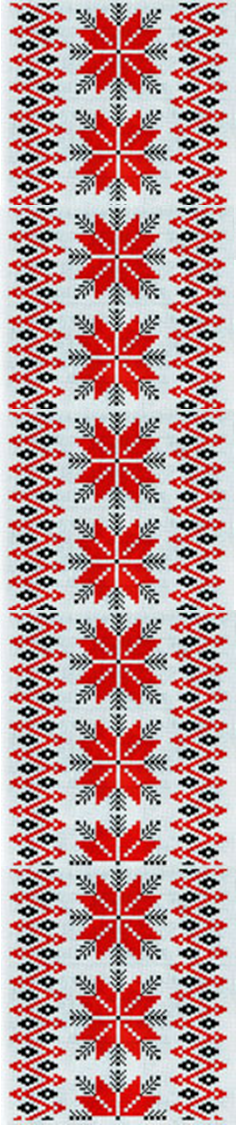 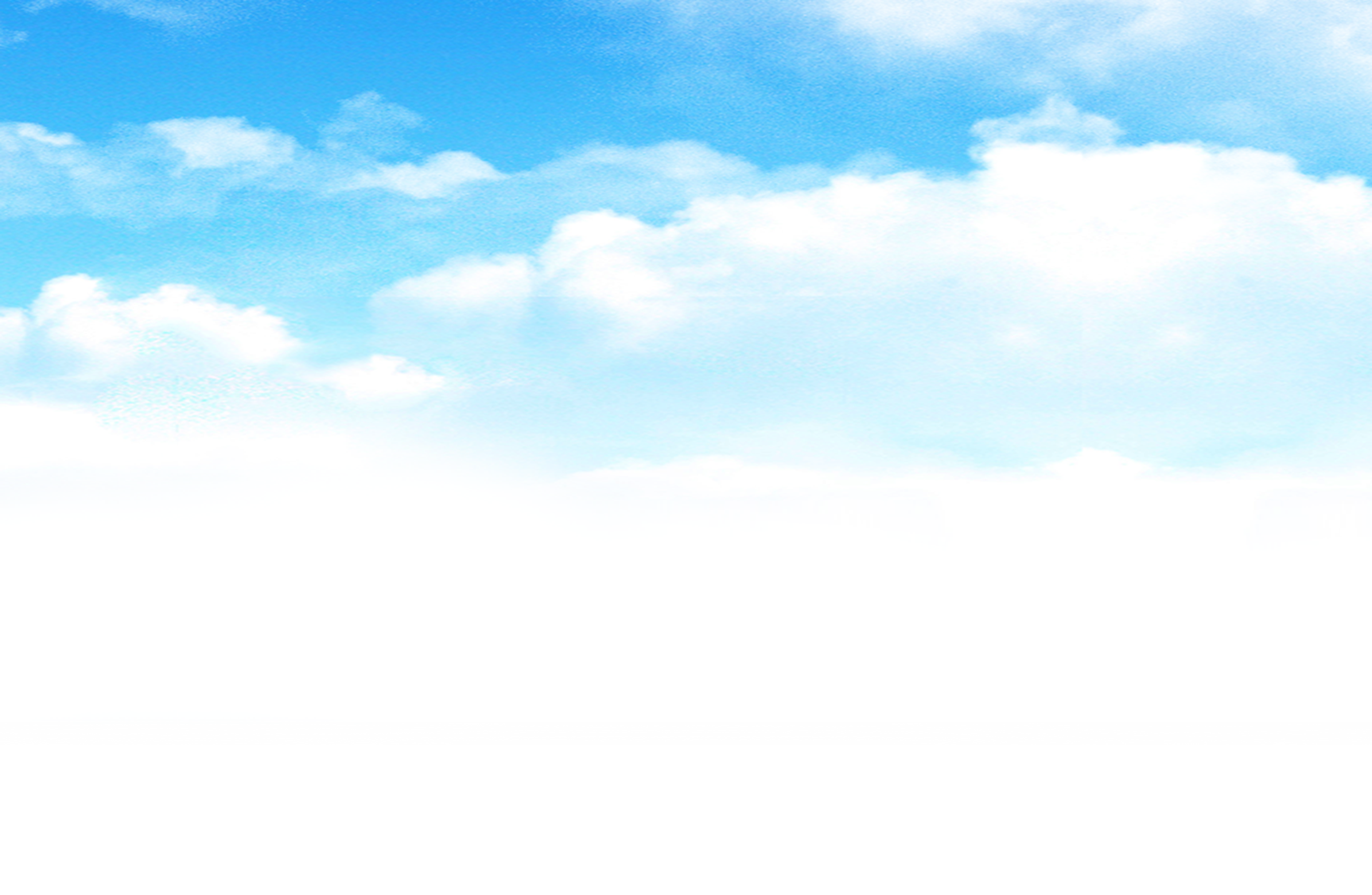 В середині храм розділений на три частини: притвор, середню частину та вівтар. Всі стіни храму розмальовані образами оздобленими золотистими вензелями. Середина храму так як і його зовнішня частина має переважно блакитний колір. Іконостас виконаний з дерева. Піднявши погляд вгору ми бачимо блакитний купол вкритий золотими зірками (зірка символ народження Христа). Люстра – підсвічник виконана в романському стилі, золотий абажур у якому лампочки нагадують свічки.
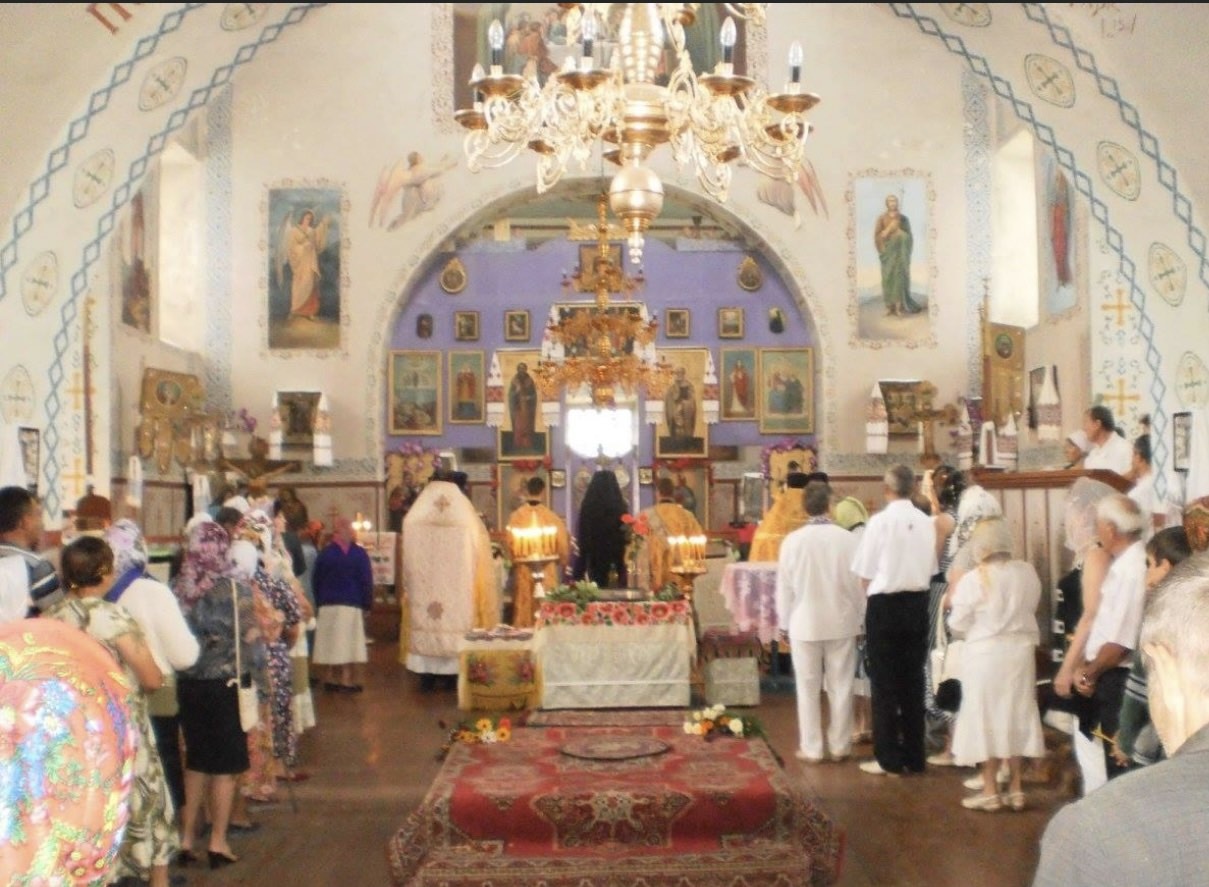 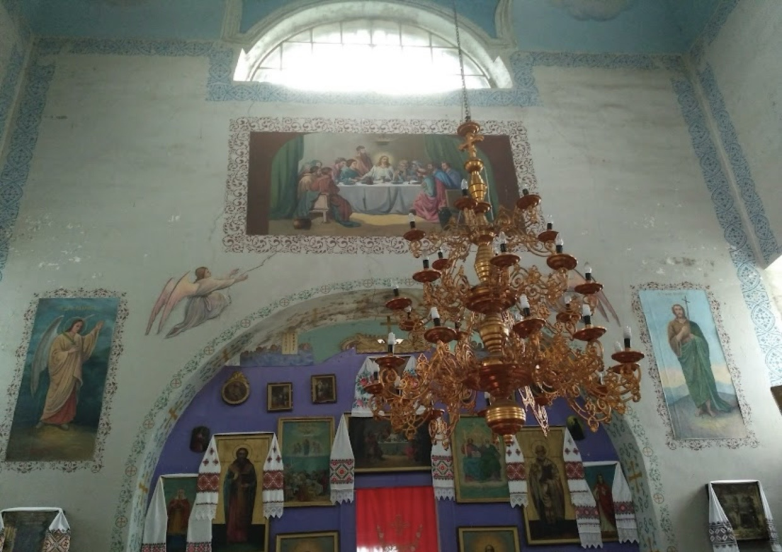 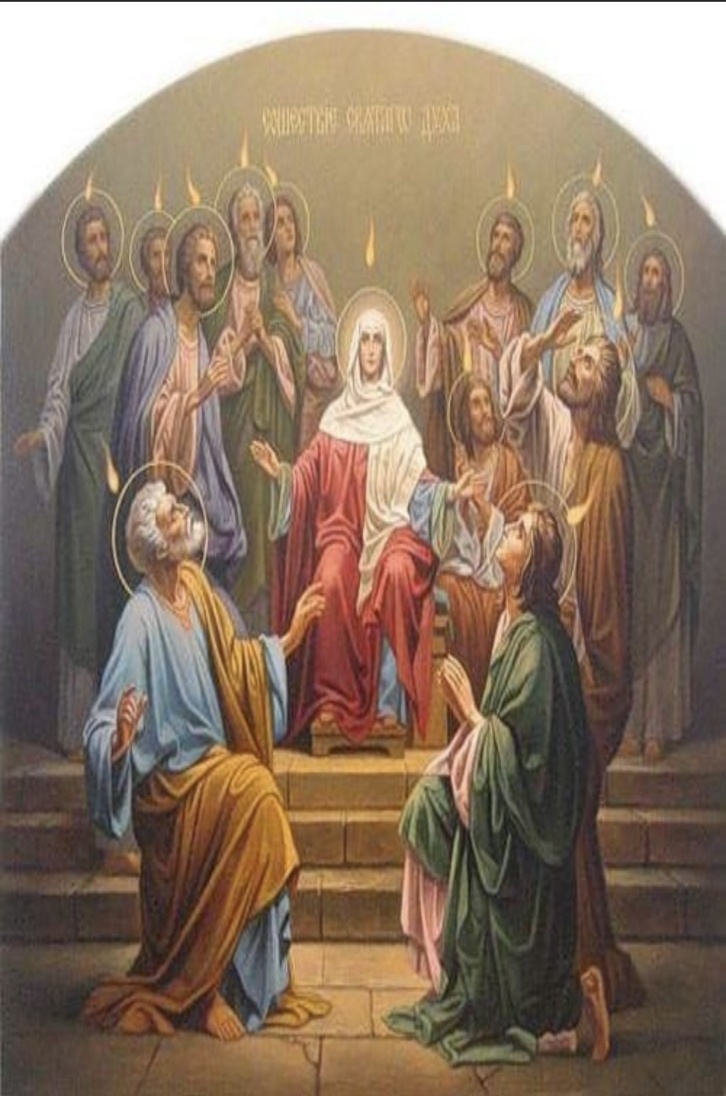 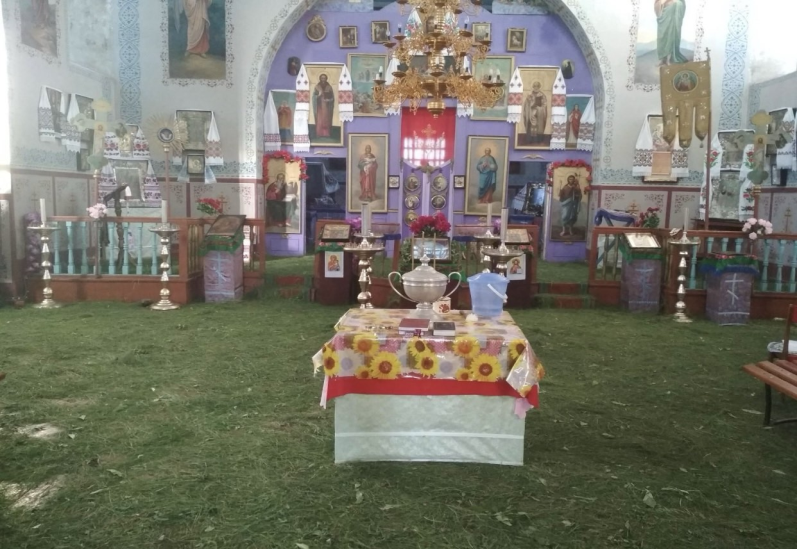 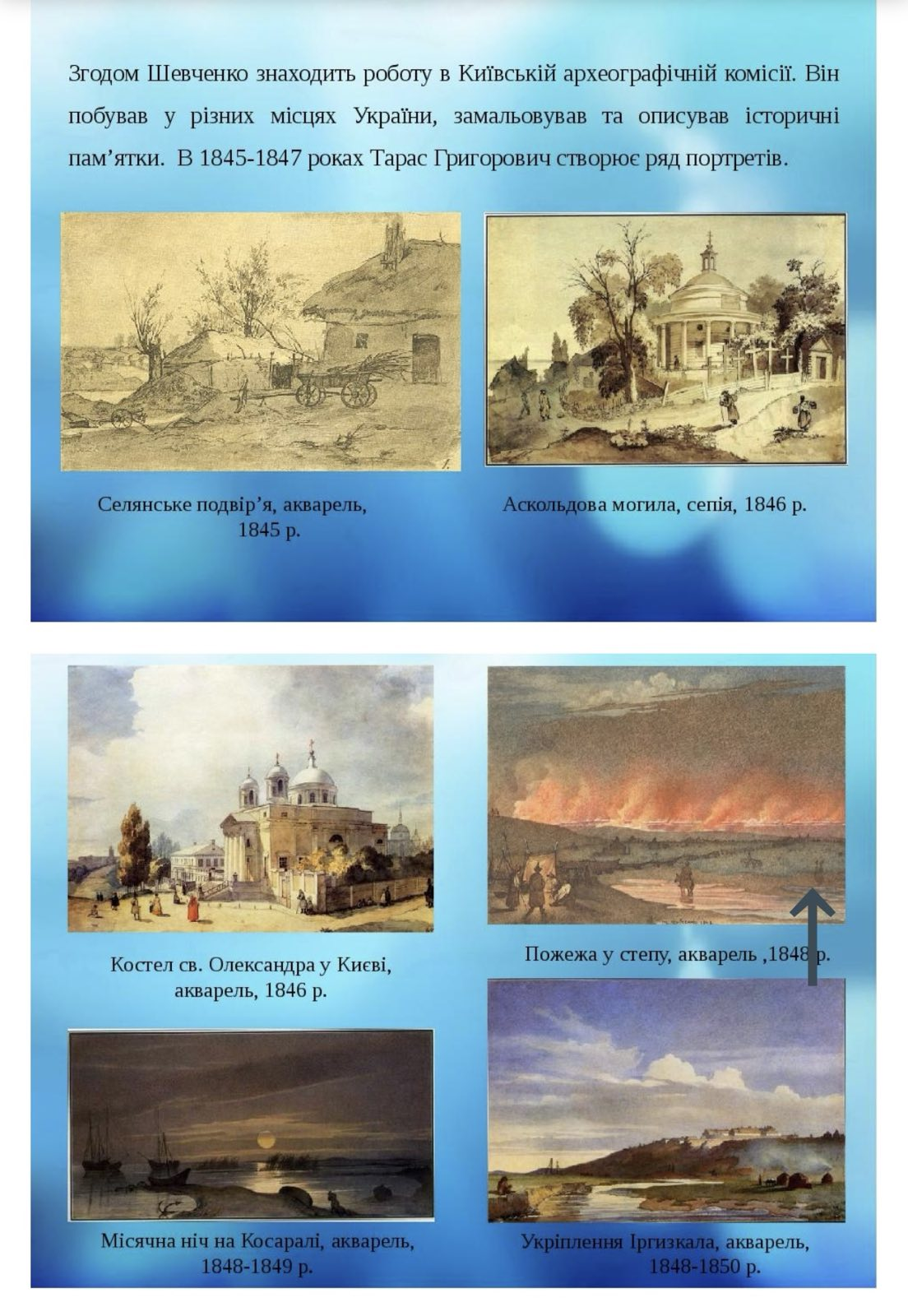 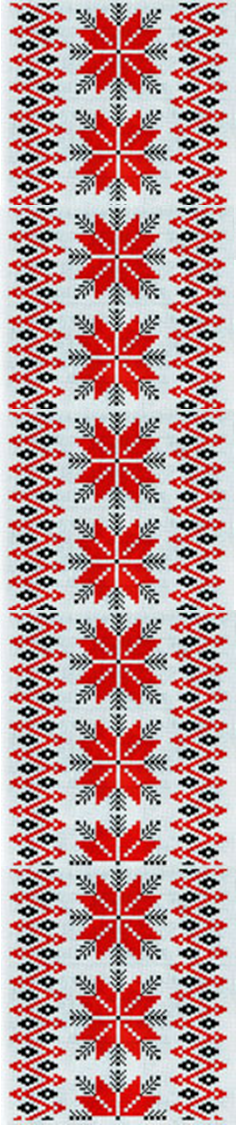 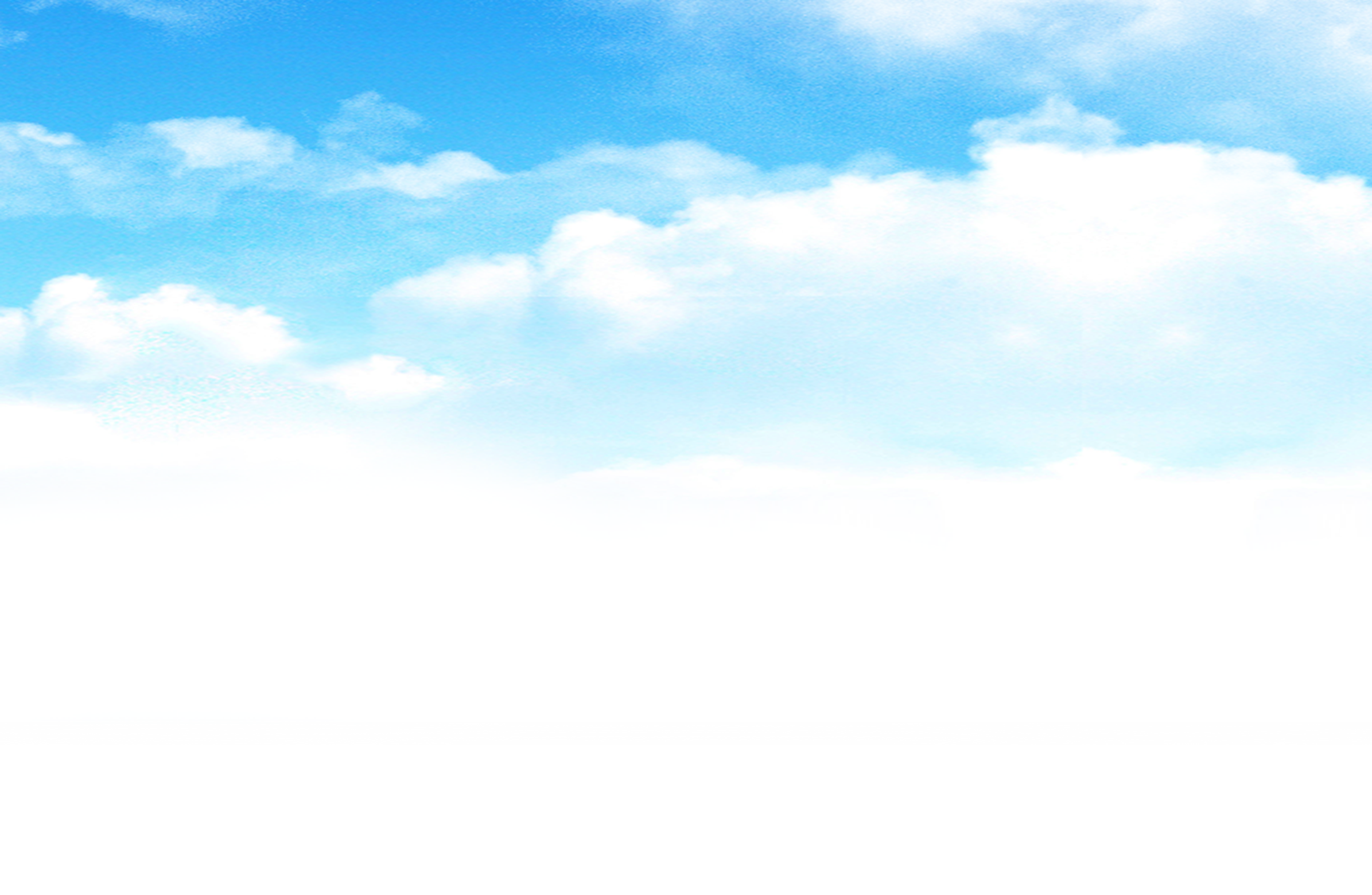 Зараз церкву очолює молодий священик Дмитро. Переселенець з Луганщини. Для того щоб про наш храм дізналося більше людей він взяв участь у програмі новин ТСН. Це дасть змогу людям дізнатися про святині України та надасть більше можливостей для відбудови храму.
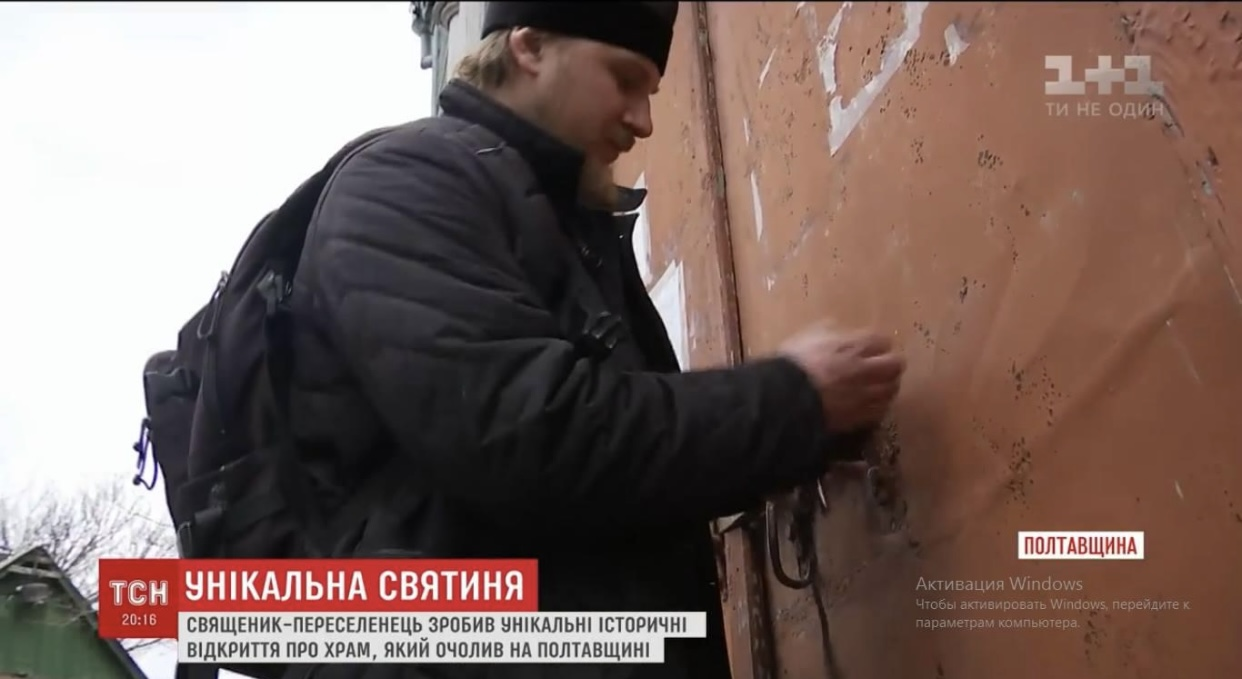 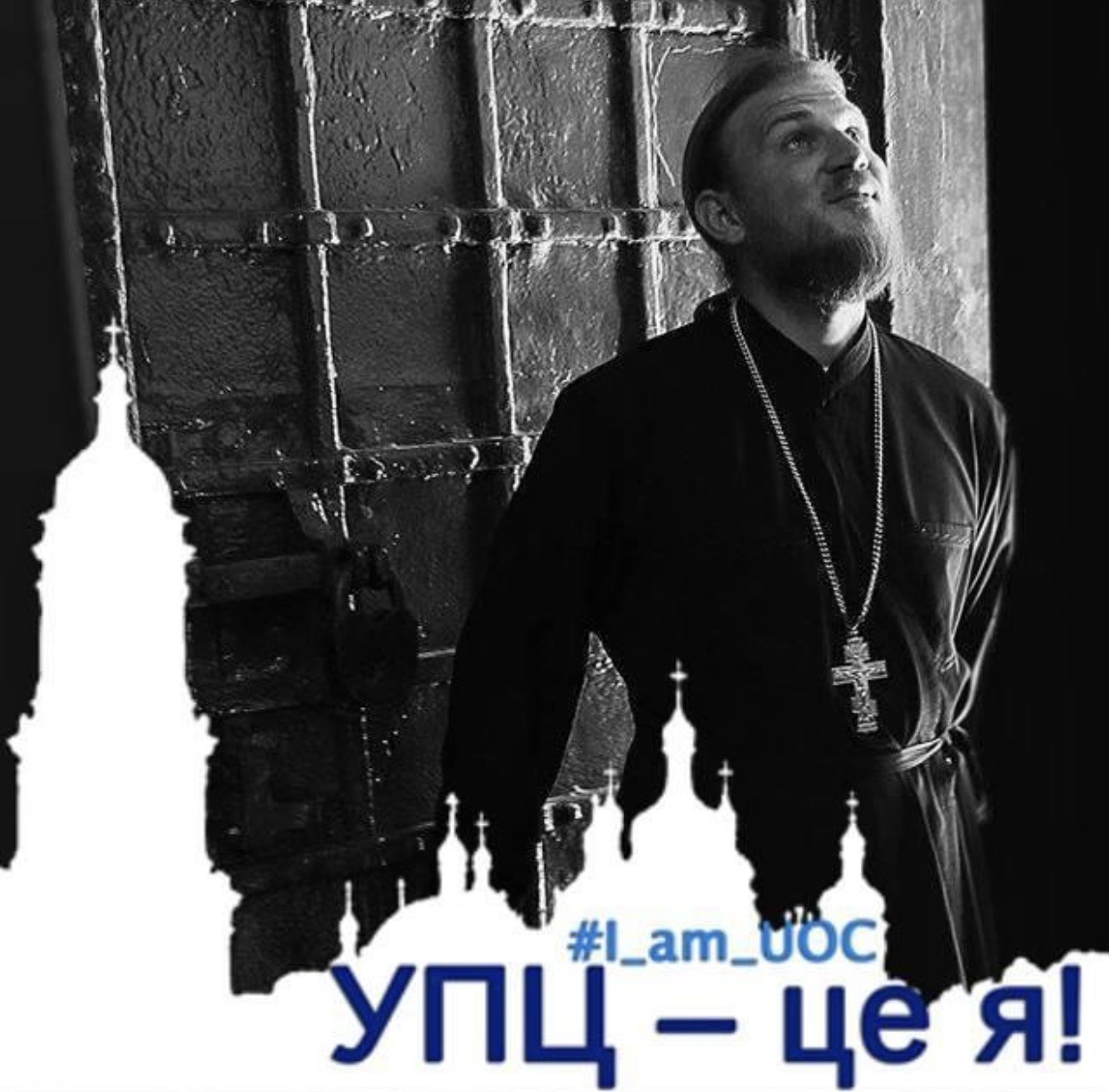 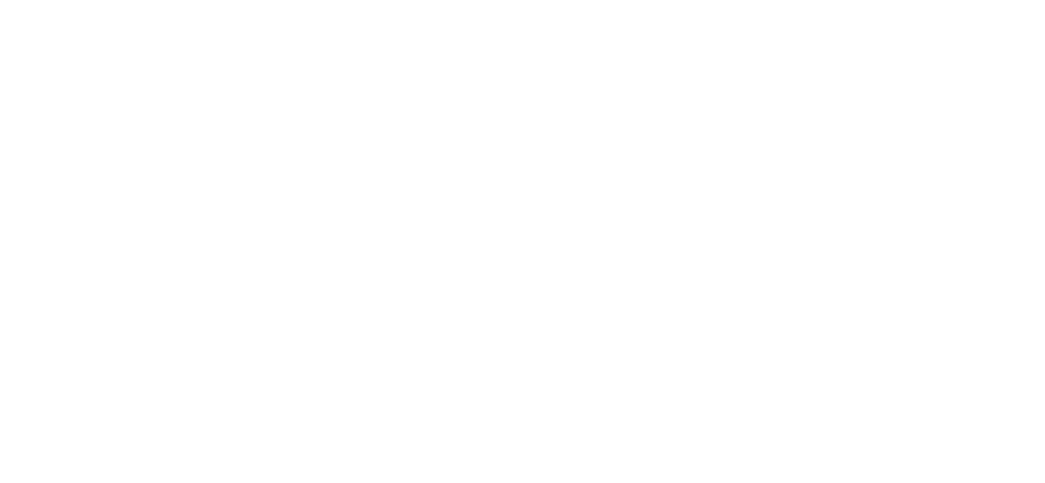 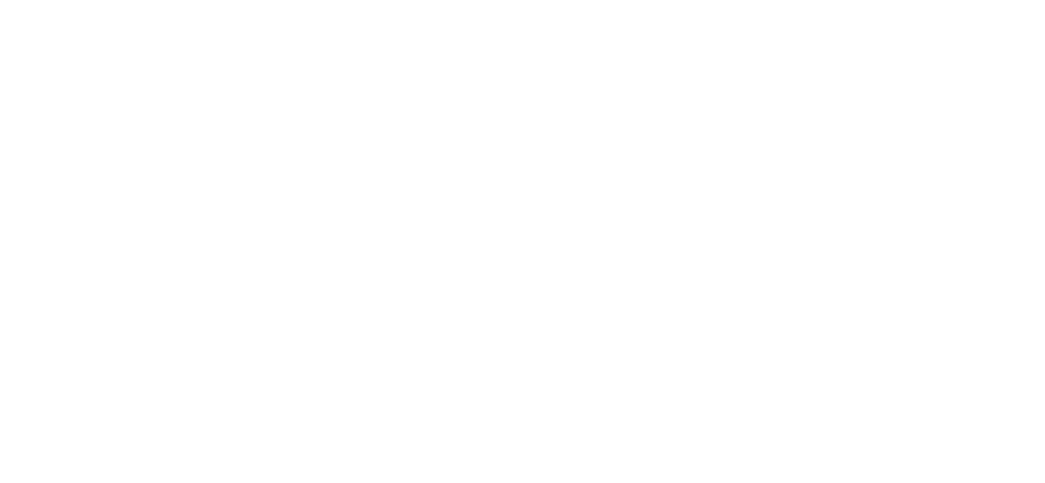 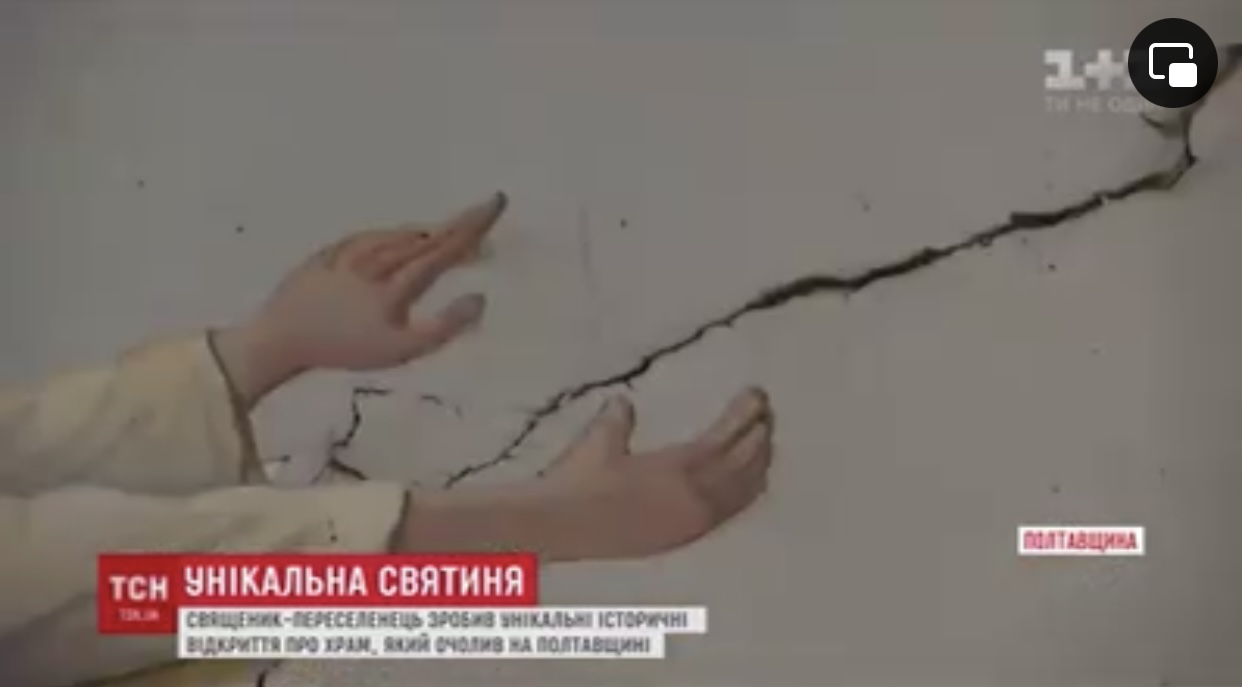 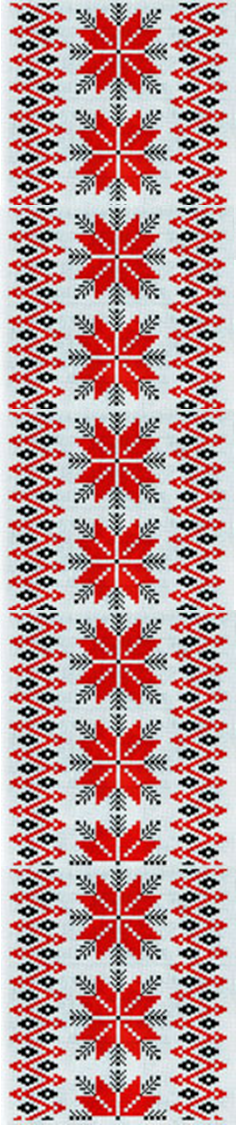 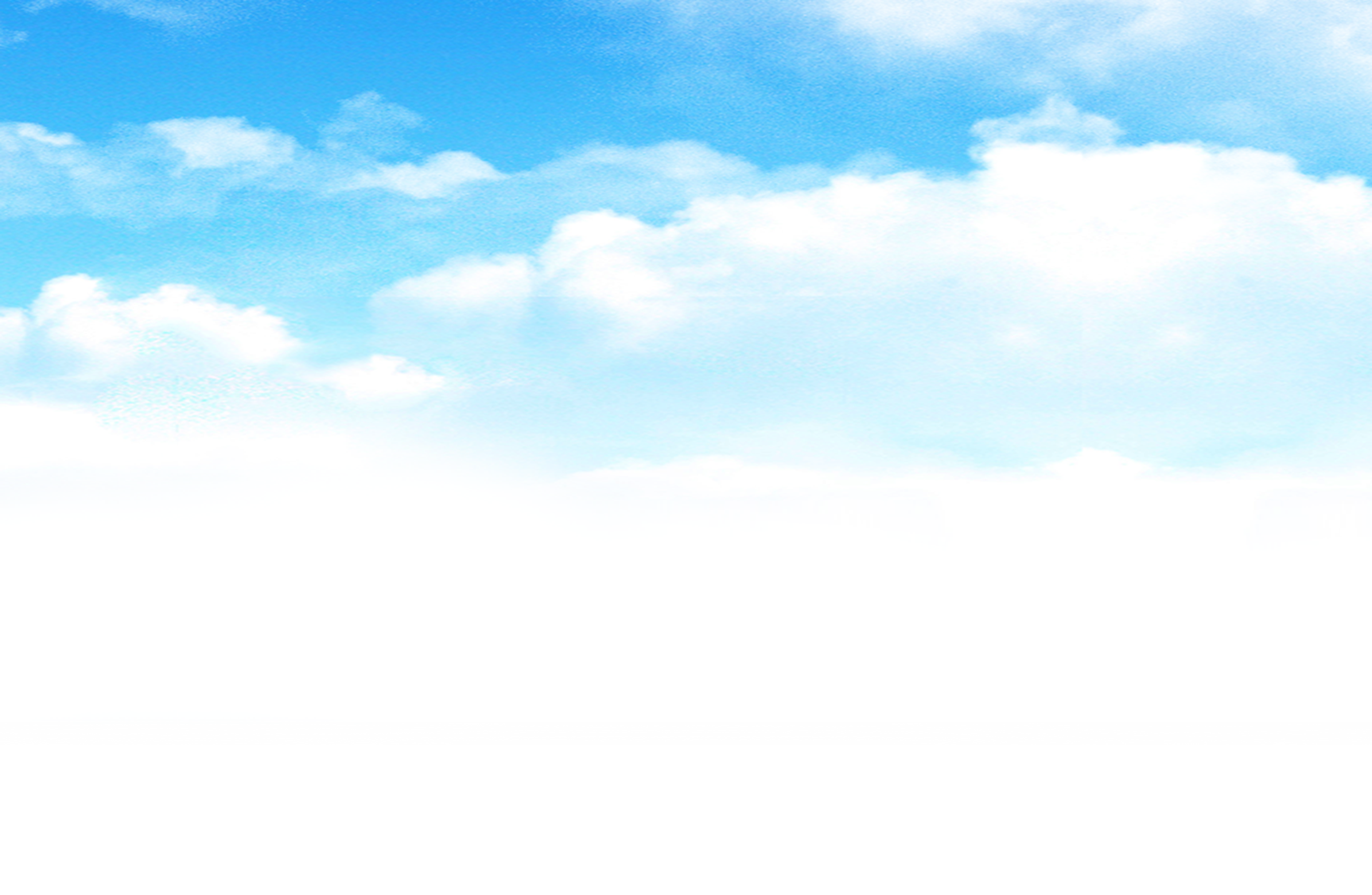 Дивовижний храм на Полтавщині якому на сьогодні 
виповнилося 209 років. (архівні фото)
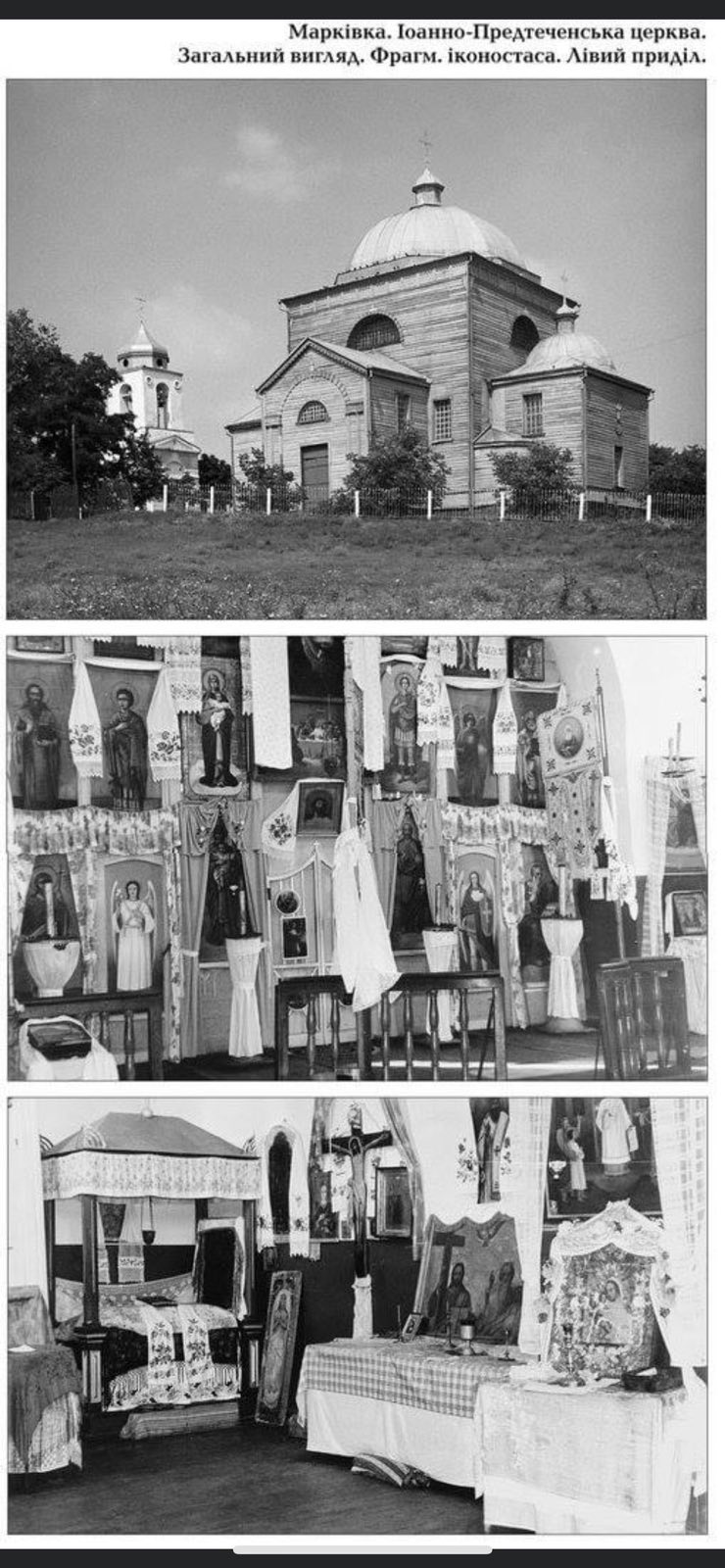 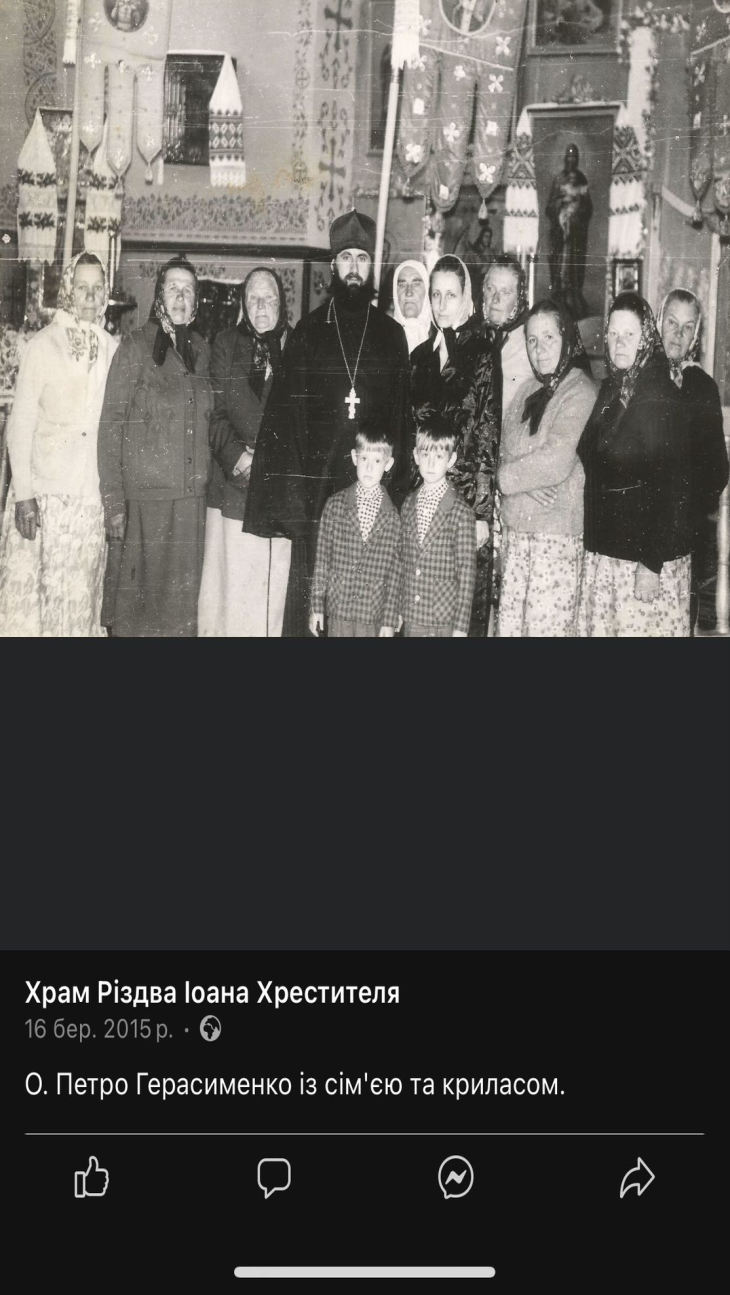 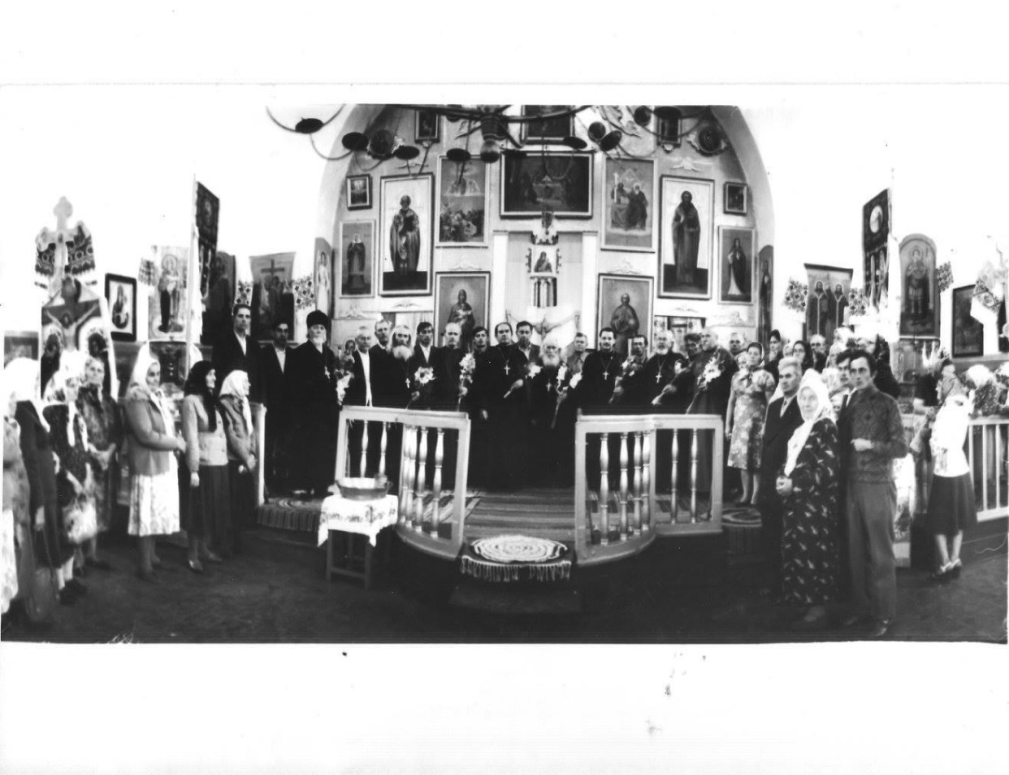 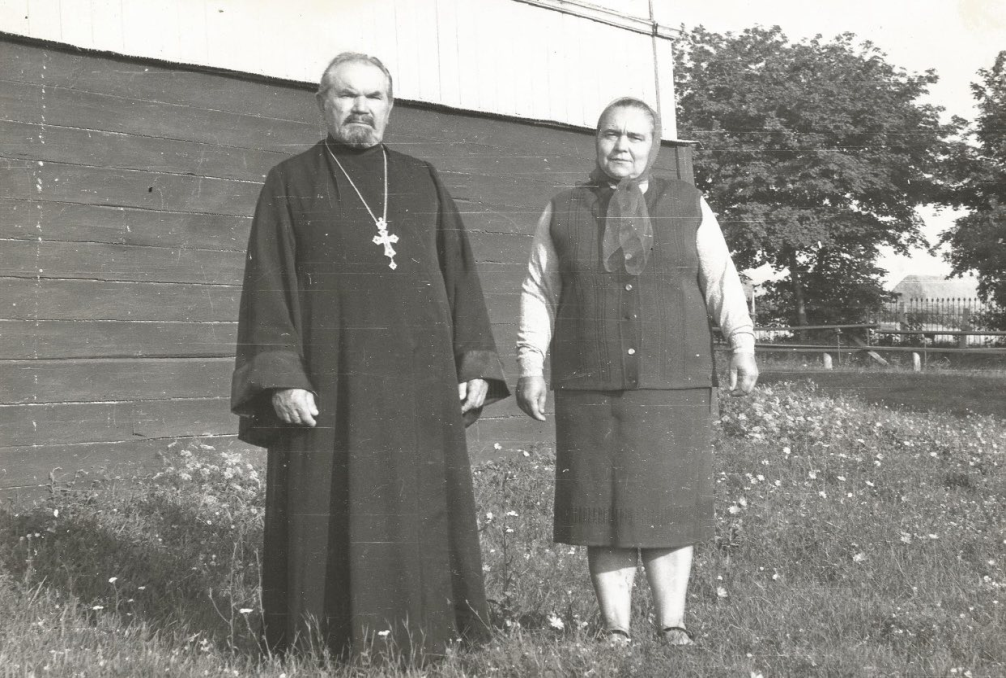 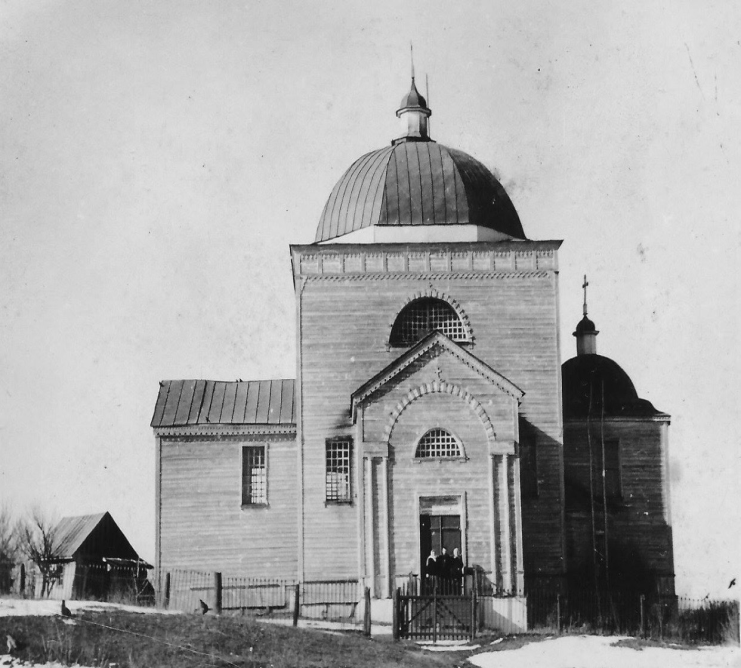 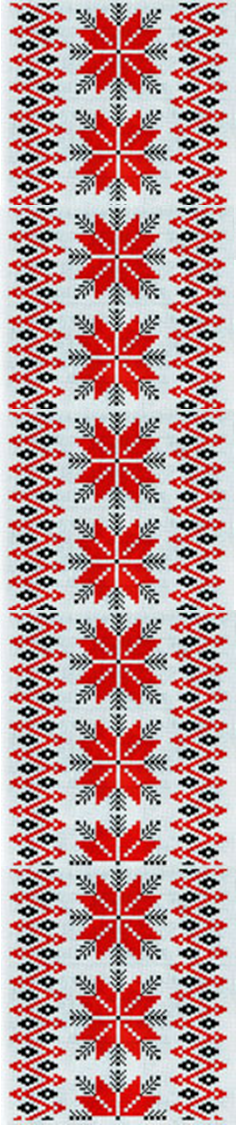 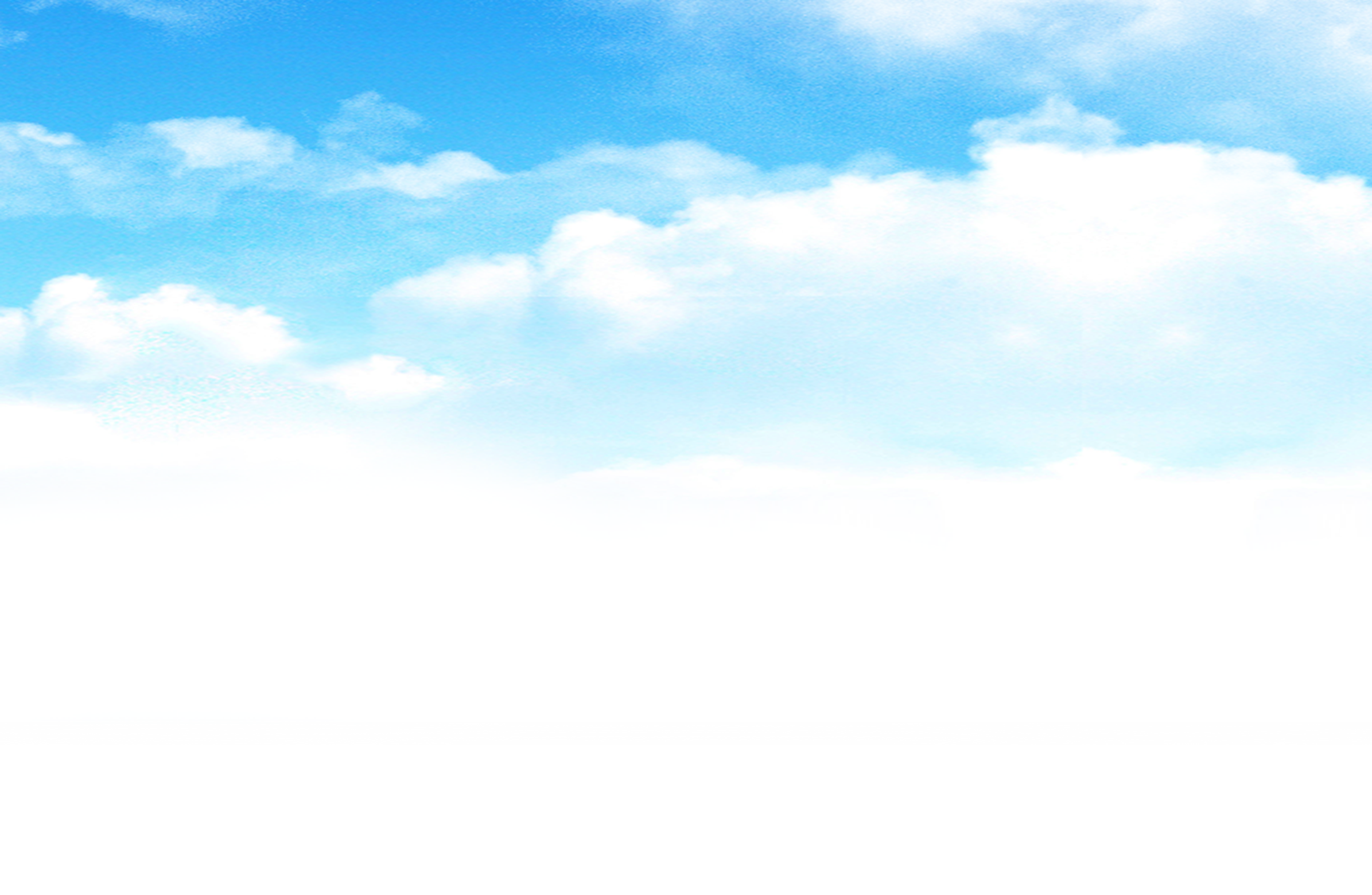 Цікавий факт за розповідями старожилів у передвоєнні роки підвал який розміщений під храмом використовували в якості зерносховища. А в часи Великої Вітчизняної війни там переховувалися і лікувалися поранені радянські солдати.
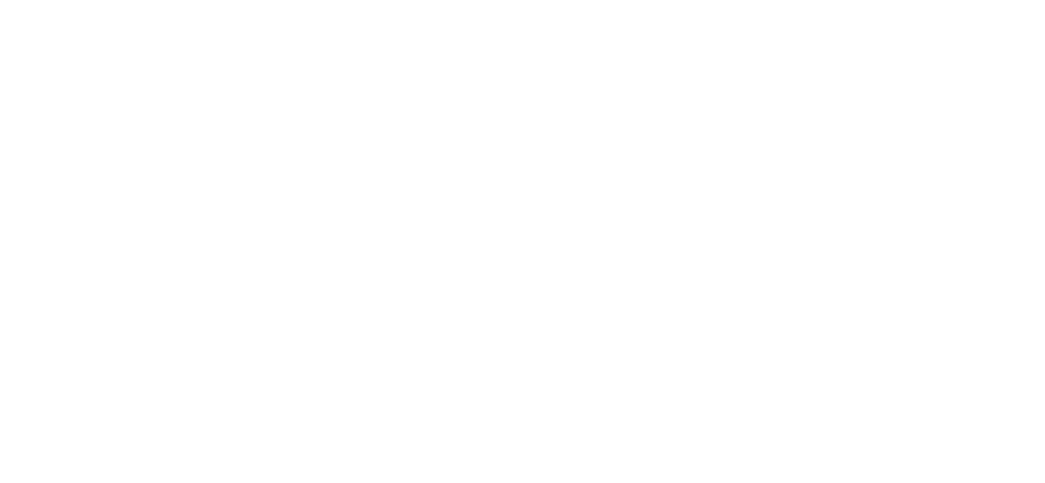 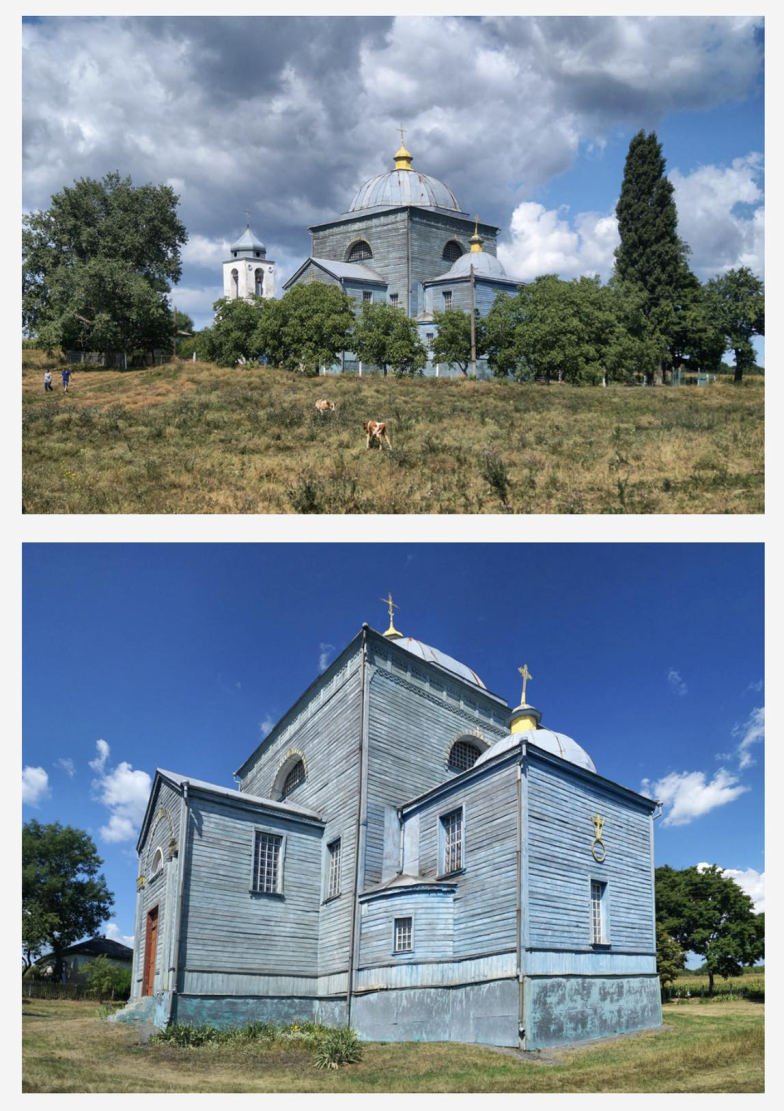 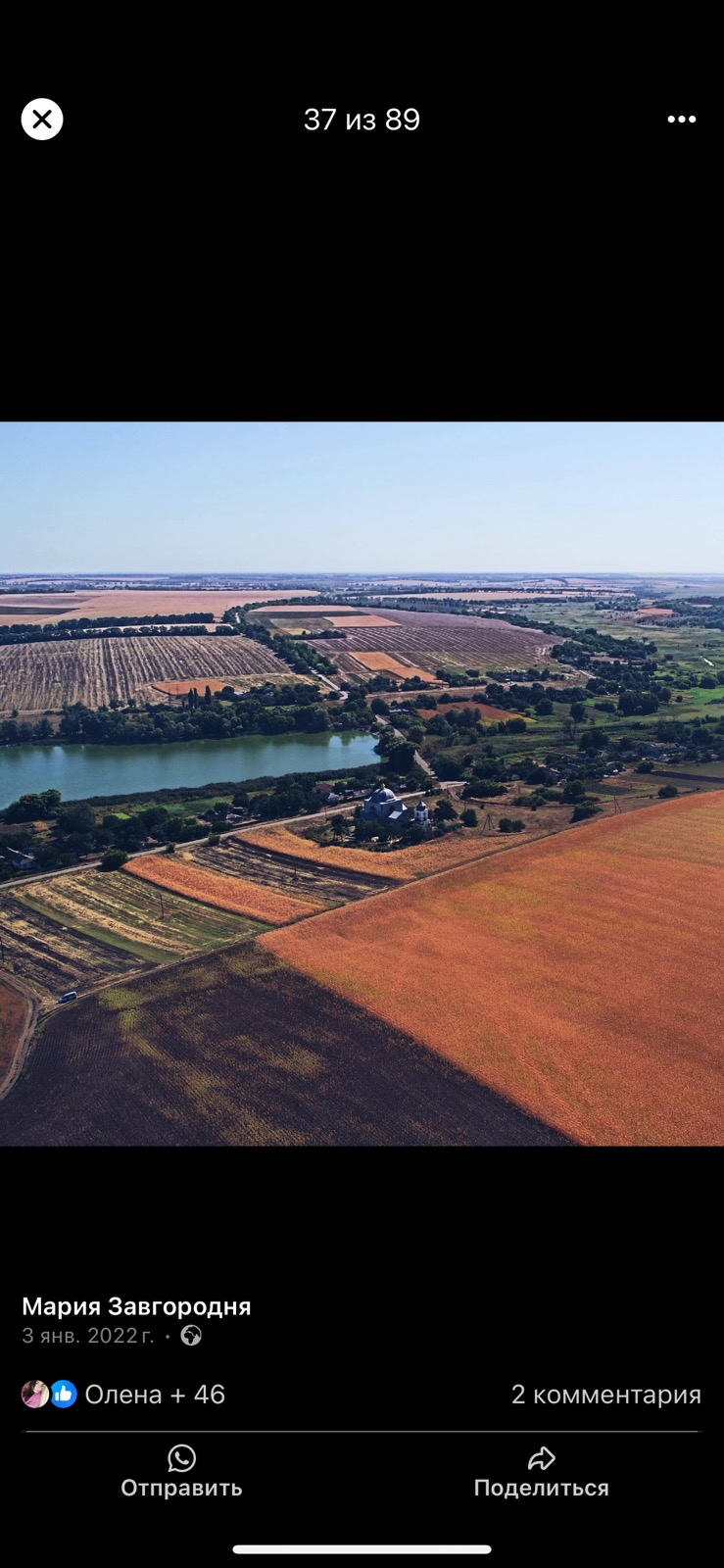 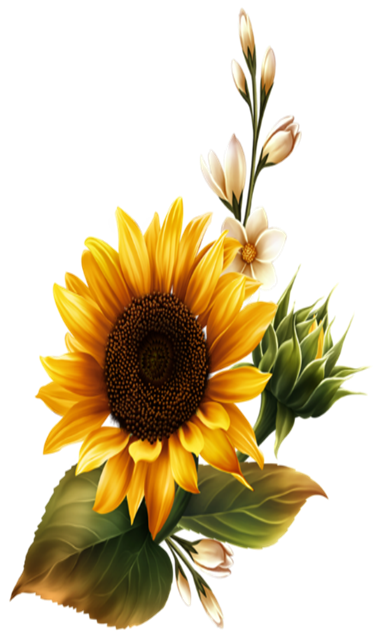 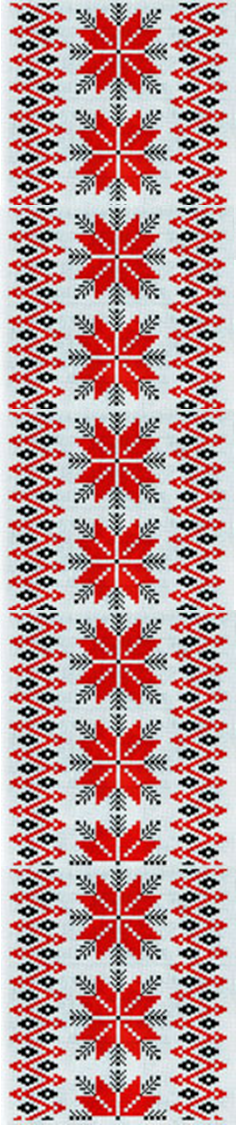 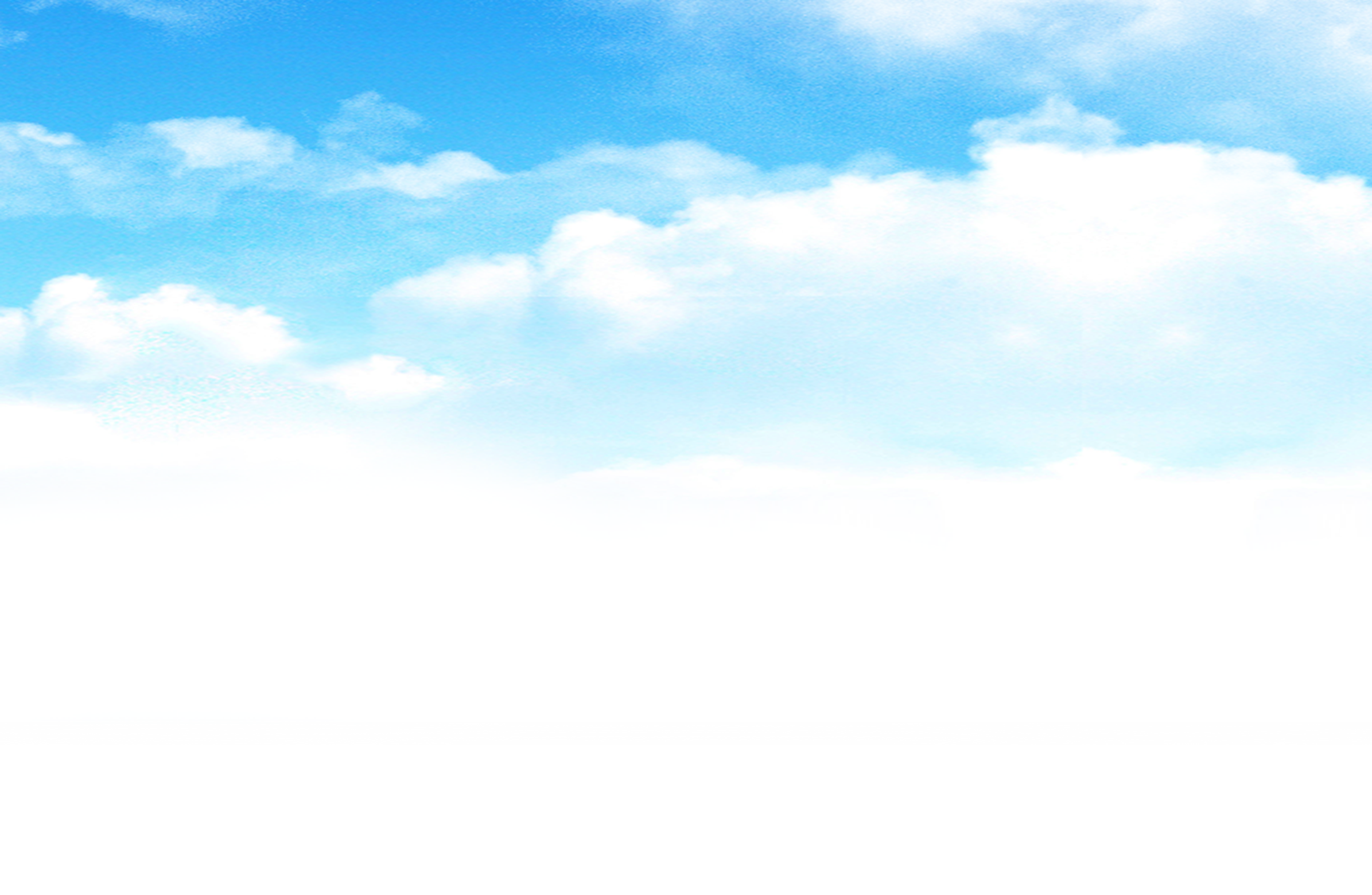 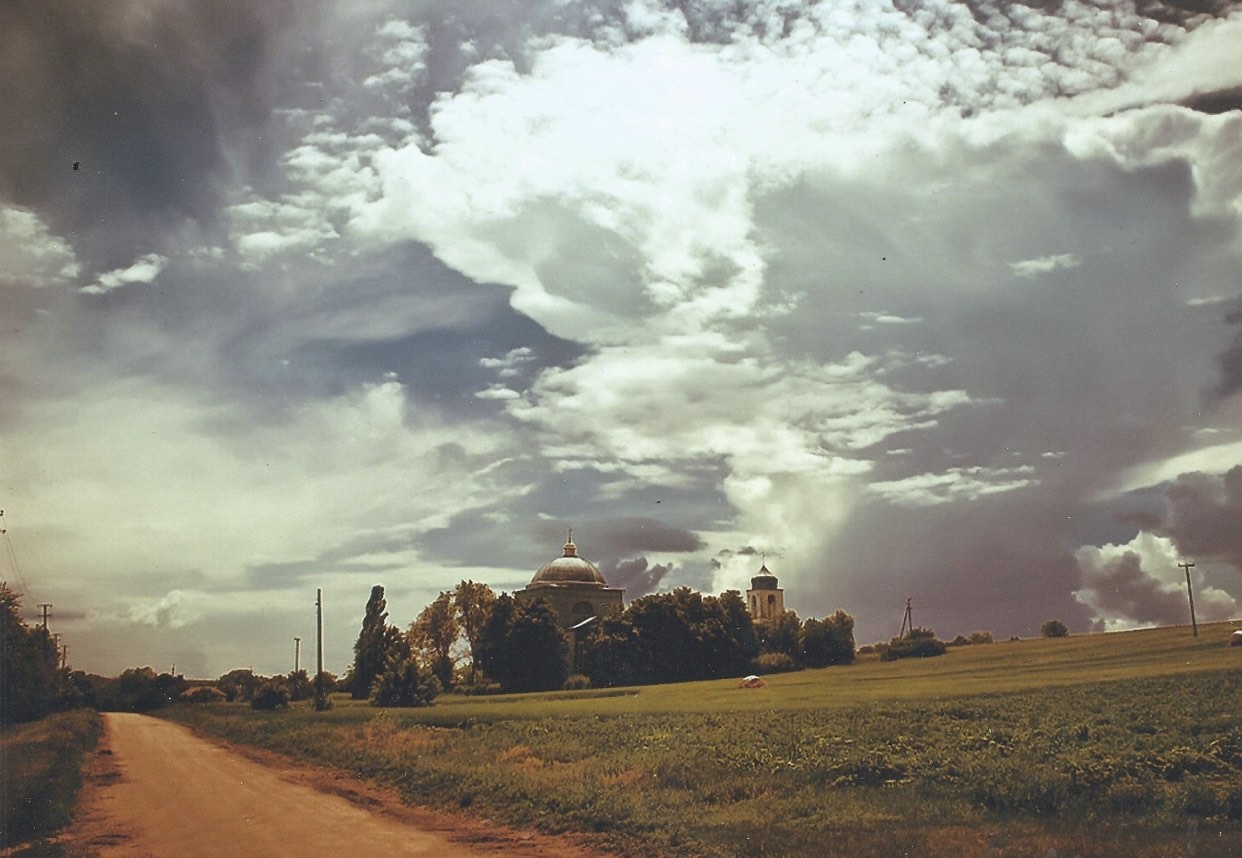 ДЯКУЮ 
ЗА УВАГУ!!!
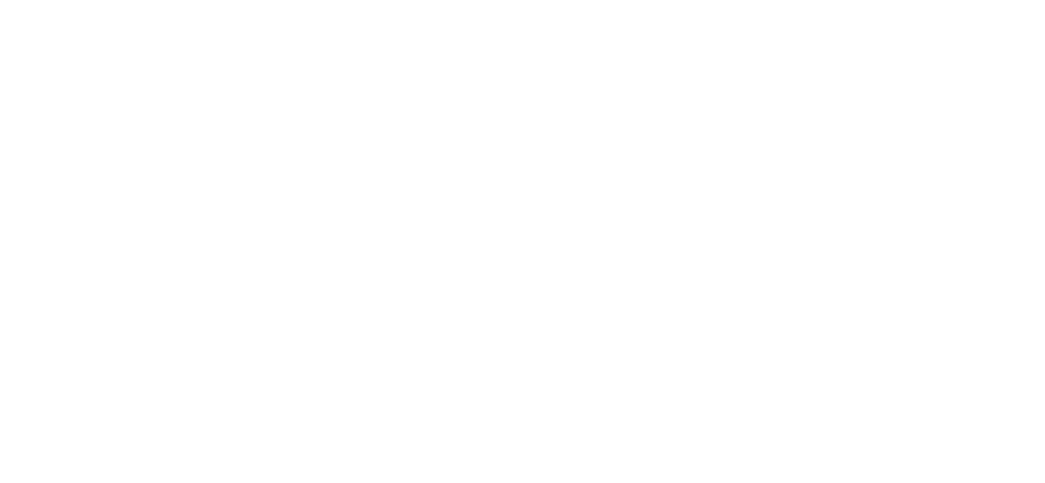 Свою Україну любіть.
Любіть її… Во время люте,
В останню тяжкую минуту
За неї Господа Моліть.
Т. Шевченко